All Contents © 2019 by the American College of Nurse-Midwives, Inc. (ACNM). This Presentation and its contents are proprietary products of the ACNM®. The existing content of the slides may not be altered in whole or in part without the express written permission of ACNM®. However, ACNM encourages users to add their own slides or delete slides in order to customize the Presentation for various audiences, so long as those alterations reflect the support of physiologic birth. 

ACNM grants users the limited non-exclusive right to present the Presentation for informational and educational purposes. The Presentation is based on peer-reviewed source materials. These source materials should be reviewed for a full and complete understanding of the information provided and any limitations thereto. ACNM ® expressly disclaims all warranties, expressed or implied, as to the accuracy of the source material. 

American College of Nurse-Midwives®, ACNM®, With Women, for a Lifetime®, and the American College of Nurse-Midwives logo are registered trademarks of the American College of Nurse-Midwives, Inc.
Evidence Based Practice:The Pearls of Physiologic Birth
Presented by the American College of Nurse-Midwives
Women
Have the innate capacity to give birth

 Remember their birth experiences for their entire lives
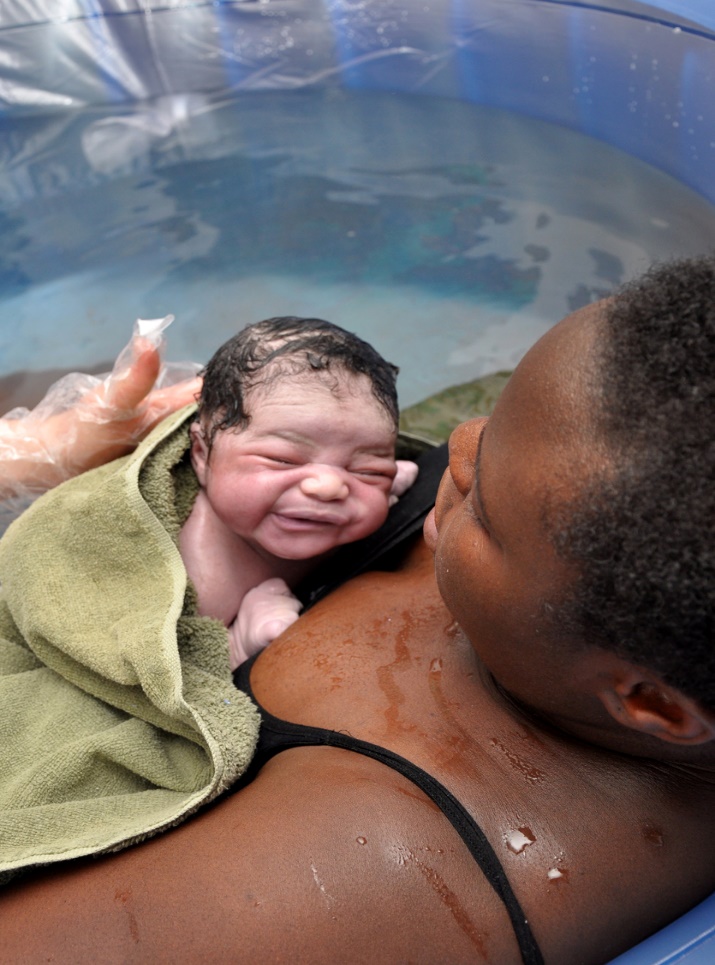 iStock/myrrha
[Speaker Notes: Everyone in this room is involved  in the care of women. Women have the innate capacity to give birth; we all need to remember that. And women remember their births for their entire lives.]
Childbirth
According to the World Health Organization (WHO) and expert professional organizations, childbirth is:

 Spontaneous in onset and progression
 Powered by the innate human capacity of the woman and fetus
 Normal physiologic phenomenon for the vast majority of women
                WHO 1996; American College of Nurse-Midwives (ACNM), Midwives Alliance of North America (MANA), and National Association of 
                Certified Professional Midwives (NACPM), 2012
Childbirth Practices
The woman’s cultural beliefs about health risks, as well as provider culture, including technological advances, obstetric training, and fear of litigation, all impact the experience of birth

 Birth is commonly treated as an illness in the United States and has gradually become more intervention-intensive
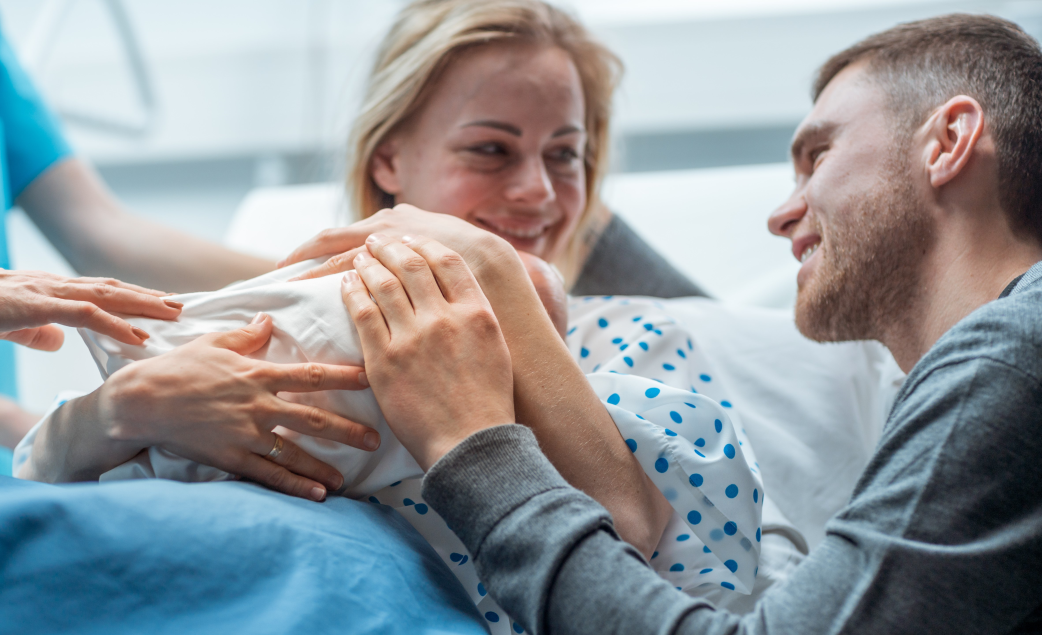 iStock/gorodenkoff
The range of birth possibilities runs from home to the surgical suite, from physiologic birth to elective cesarean or induction
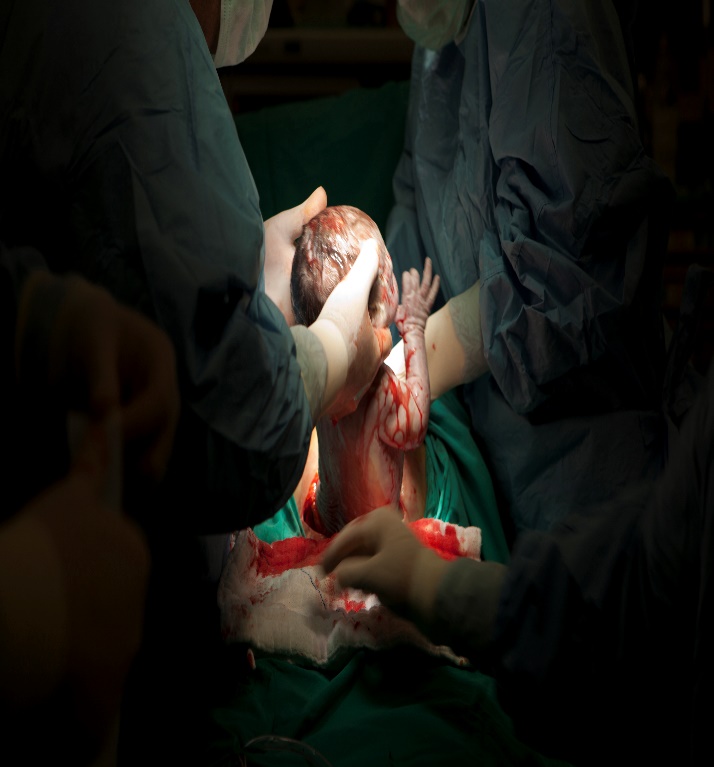 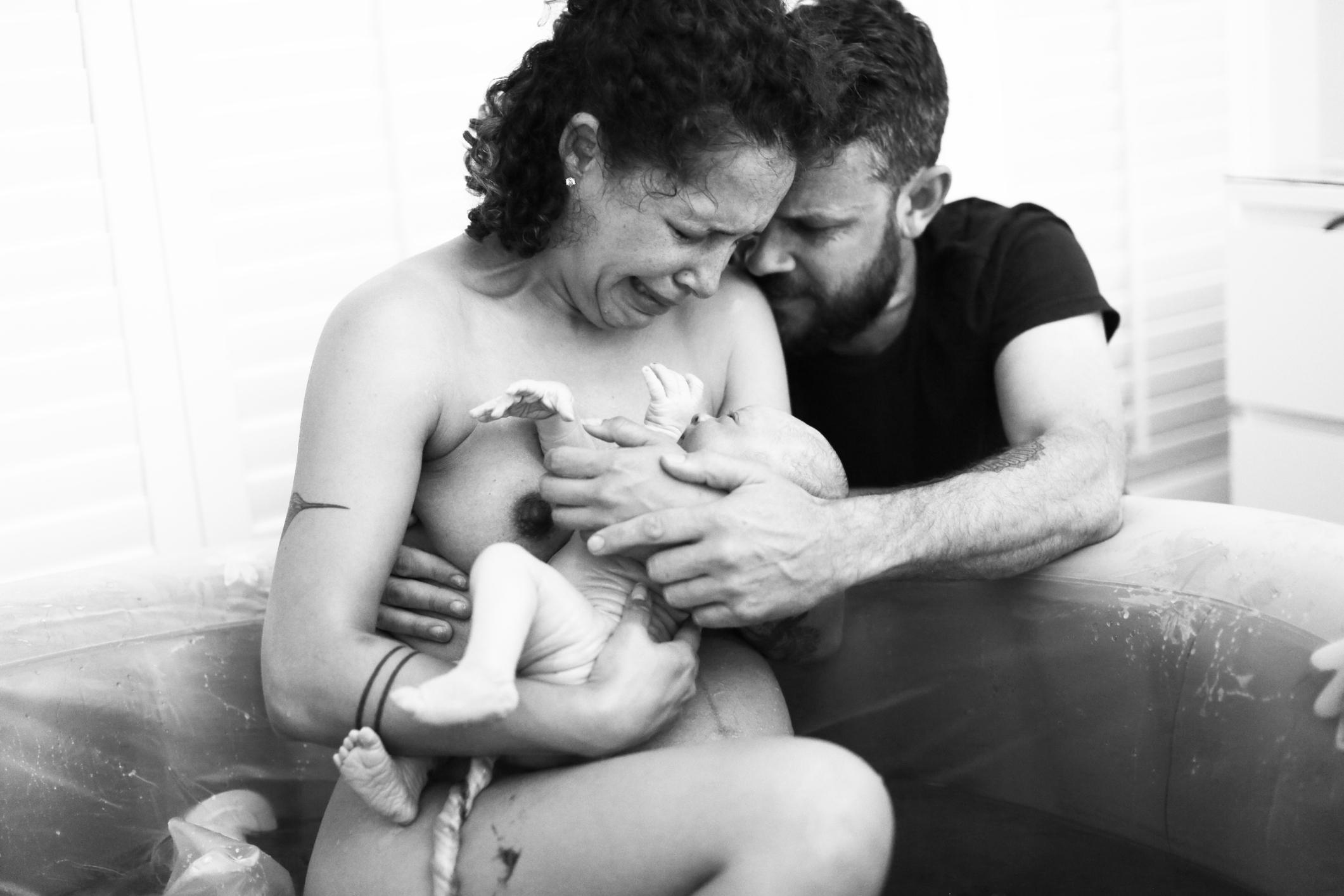 Photo by Jodi Hall Photography
iStock/People
We underuse interventions that promote physiologic birth…
Oral nutrition in labor
 Non-pharmacologic pain management
 Intermittent auscultation
 Woman-led open-glottis pushing
Delayed cord-clamping
 Skin to skin contact
 Birth at home or birth center
 Vaginal birth after cesarean
Declerq et al 2006, Sakala and Correy 2008, Simkin 2010
We overuse others that are less beneficial
Induction of labor
Continuous fetal monitoring
Routine amniotomy
First cesarean birth
Repeat cesarean birth
Strict labor parameters
          		
(Declerq et al., 2014, Guise et al., 2010, Lavendar et al., 2012, Lothian,  2014, Zhang et al., 2010)
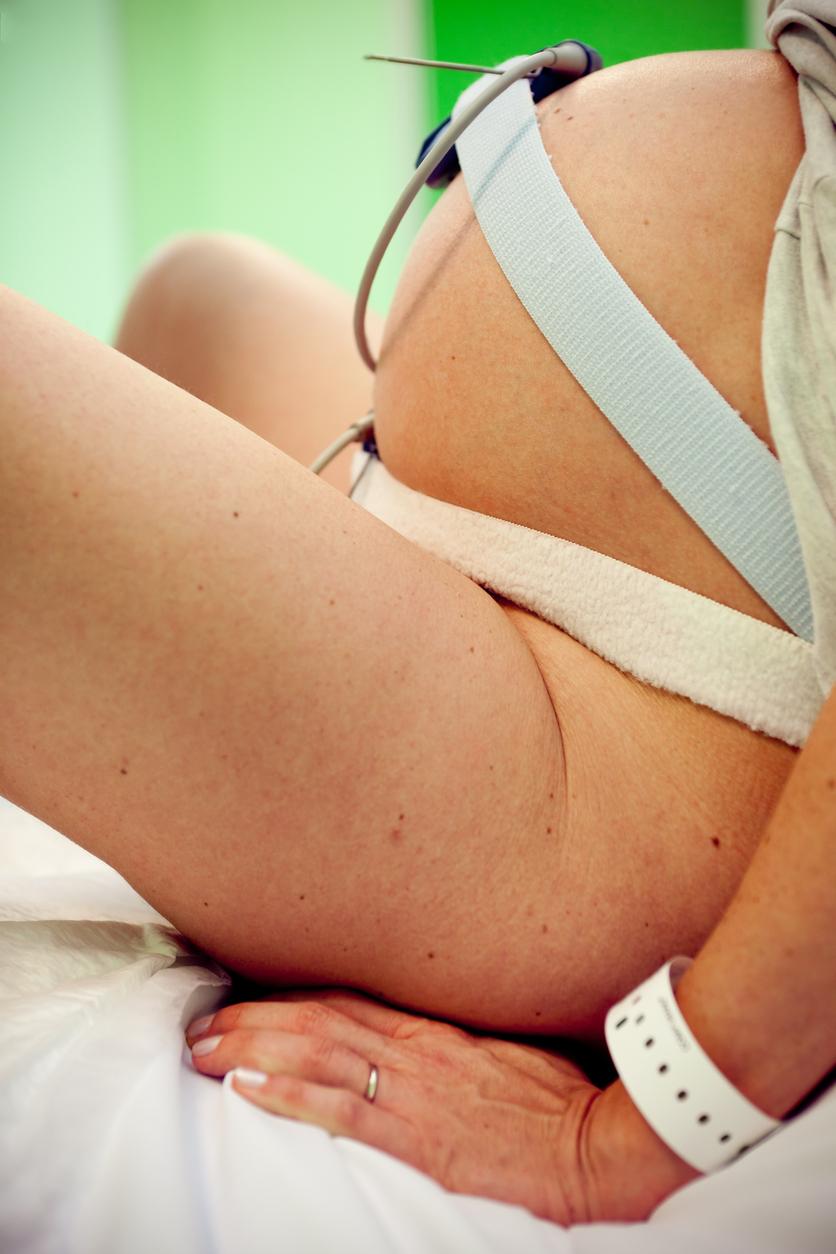 iStock/naphtalina
Routinely intervening in physiologic birth
Exposes women to avoidable harm

 Increases the costs of maternity care

 Offers no benefit to women who do not require intervention in order to birth safely
How are we doing?
In 2016, there were 3,945,875 US births, of which:
Cesarean births =31.9%
Low birthweight = 8.17%
Preterm = 9.85% and increasing
Medicaid paid for almost 43% of births

In 2014, pregnancy-related maternal deaths were:
18/100,000 overall, but
40/100,000 for black women
[Speaker Notes: LBW levels among race and Hispanic-origin groups in 2016 ranged from 6.97% for births to non-Hispanic white women to 13.68% among those to non-Hispanic black women. 
PTB 13.77 Non-hispanic black, 9.04 white
Martin JA, Hamilton BE, Osterman MJK, Driscoll AK, Drake P. Births: Final data for 2016. National Vital Statistics Reports; vol 67 no 1. Hyattsville, MD: National Center for Health Statistics. 2018.]
Non-obstetric causes of maternal death
“What works is not flashy, 
  	not expensive, but it is human intensive.”
	Heidi Rinehart,  Amnesty International Interview, 2008
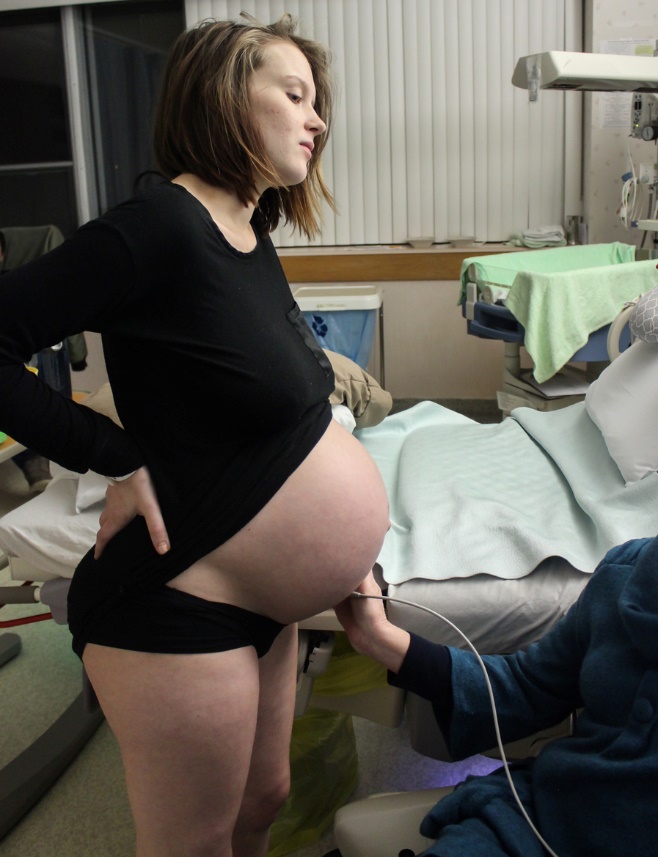 iStock/Heavily Meditated Life
Integrating Midwifery - Led Care
Research by Vedam and colleagues suggests that integrating midwives into pregnancy and birth care leads to:

 Access to a full range of birth settings

 Higher rates of physiologic birth, breastfeeding and vaginal births after cesarean

 Decreased rates of obstetrical interventions 

 Fewer neonatal harms such as preterm birth, low birth weight, and neonatal death. (Vedam et al., 2018)
The Midwifery Model of Care
Certified Nurse-Midwives and Certified Midwives provide independent care within our scope of practice, and work to create seamlessly integrated settings for consultation, collaborative care, and referral as needed 

Individuals who practice in the midwifery model of care are specialists in normal birth
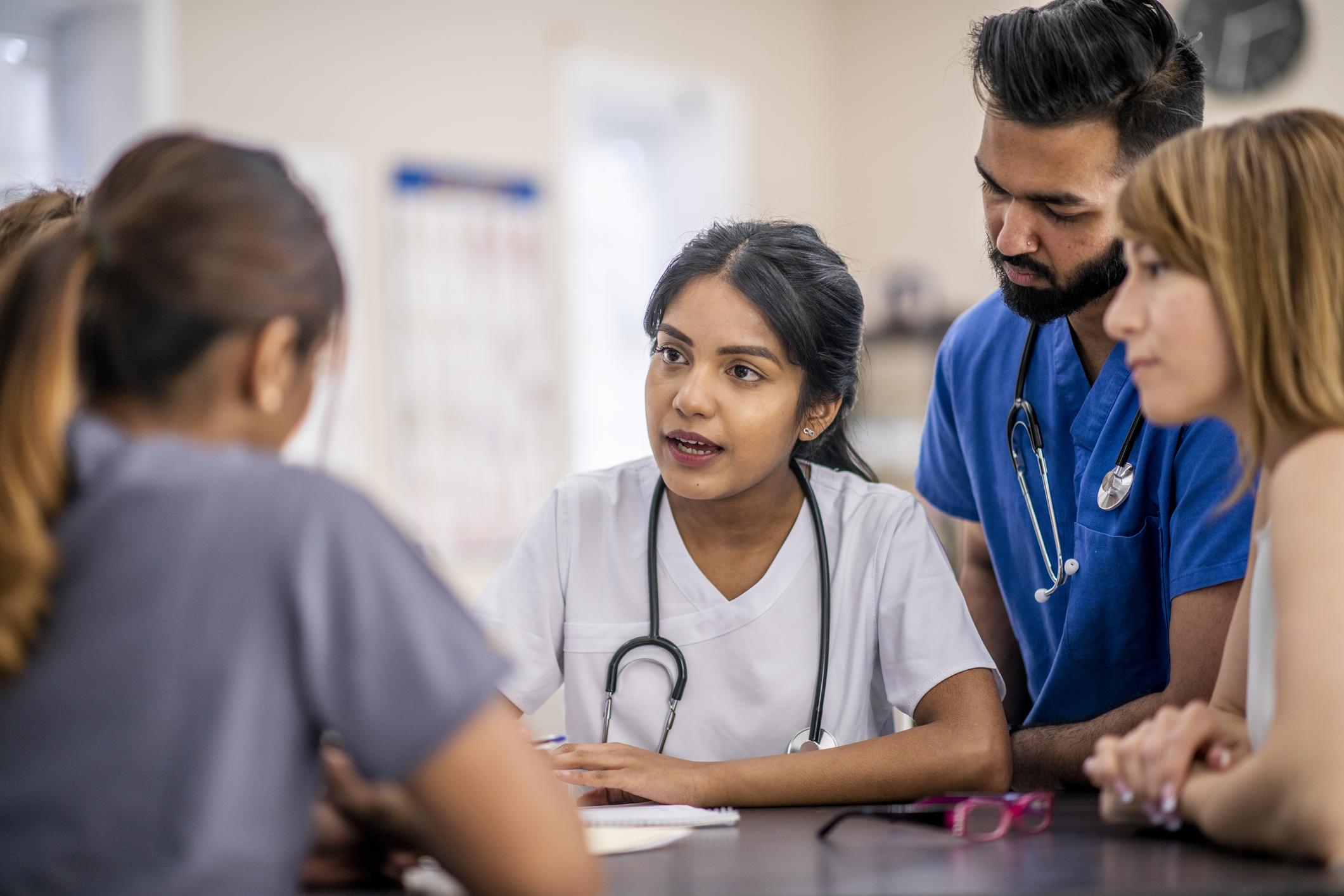 iStock/Fatcamera
The Midwifery Model of Care
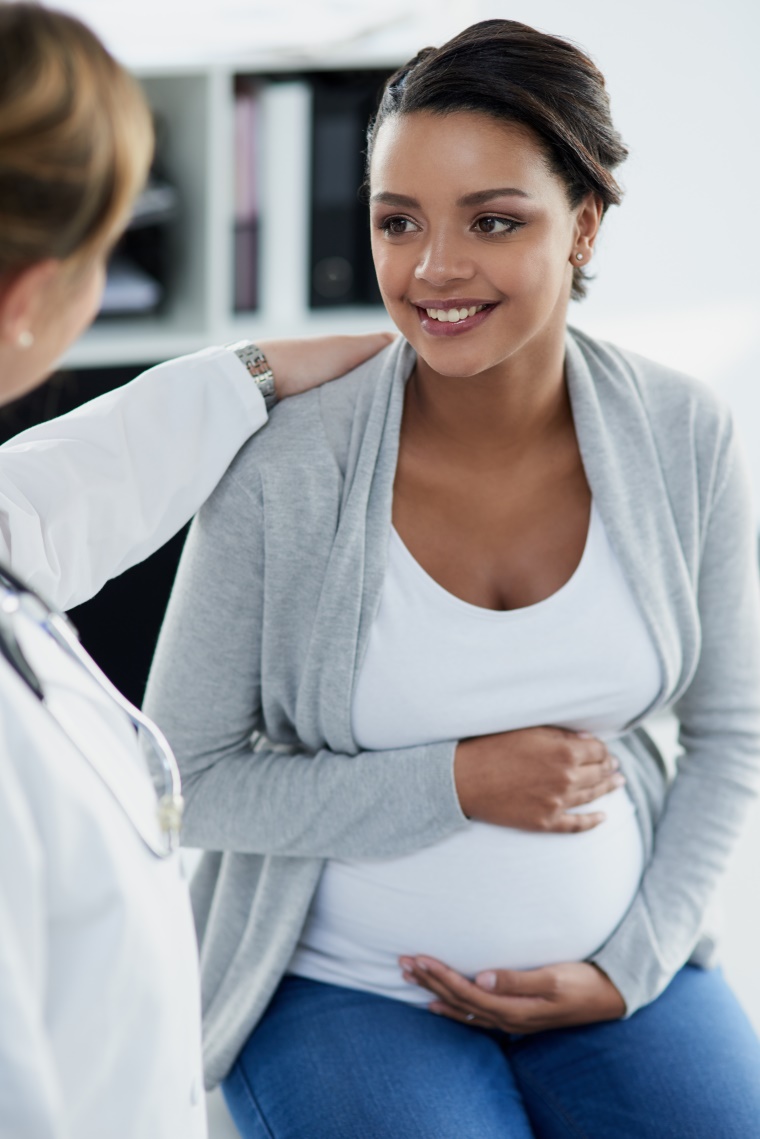 Recognizes the woman as a unique individual in the context of her family and community

 Supports and protects the normal physiologic process of labor and birth

 Establishes the woman as an active partner in her own care
	Rooks, 1999
iStock/ PeopleImages
The Pearls of Physiologic Birth
Oral nutrition and hydrationin labor are safe and optimize outcomes
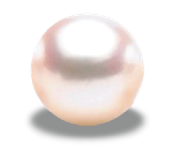 Oral Nutrition Evidence Summary
Eating and drinking in labor are not associated with significant adverse outcomes 

 Nutritional intake in labor is associated with shorter labors

 Oral hydration and eating provide comfort for laboring women

 Due to advances in modern anesthesia, the risk of death from aspiration is extremely low and does not warrant restricting food and water intake for low-risk women
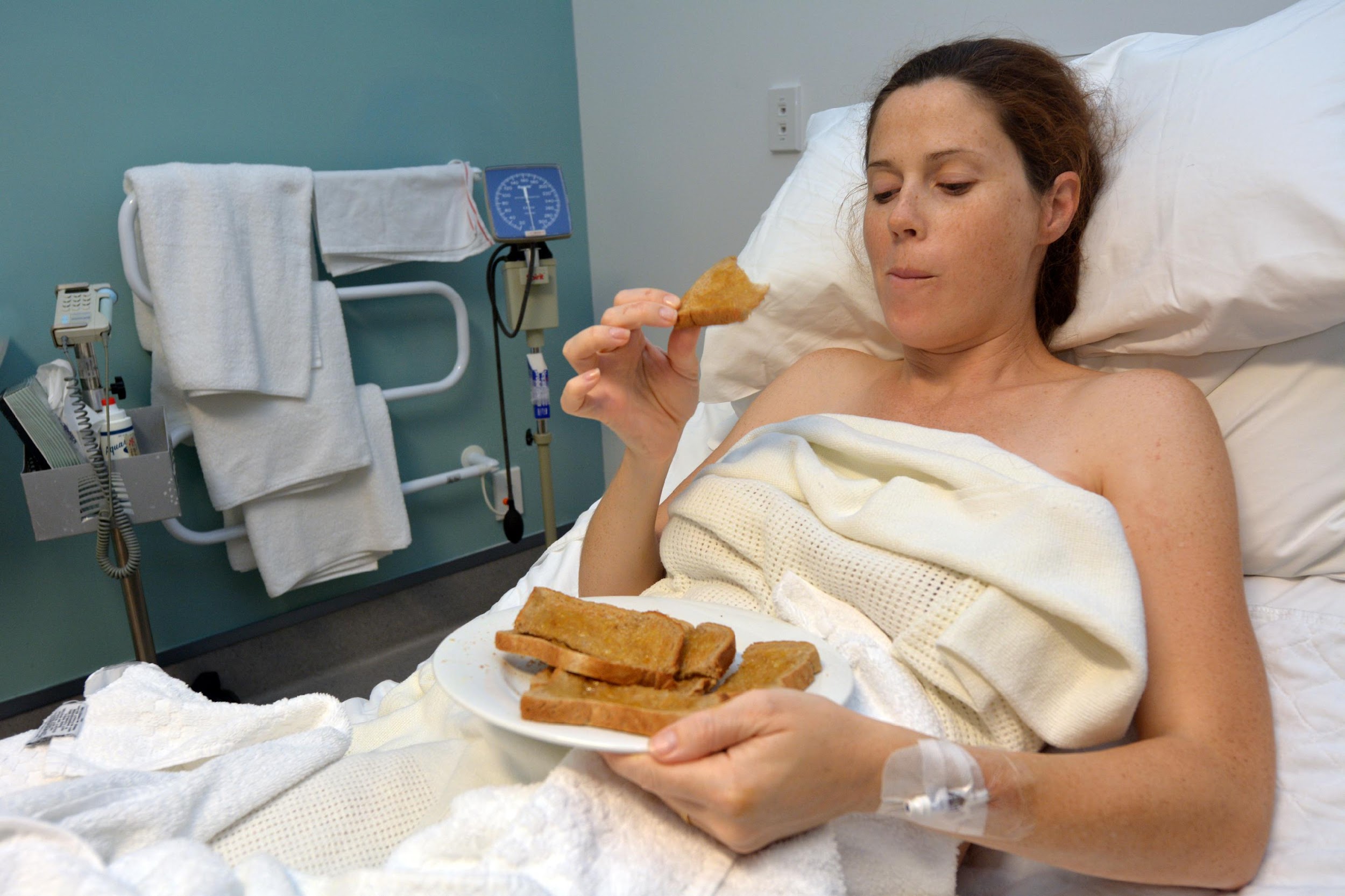 iStock/chameleoneye
[Speaker Notes: Less restriction of food intake is associated with significantly shorter labors and no difference in obstetric or neonatal outcomes. (Ciardulli, Saccone, Anastasio, & Berghella, 2017)
Eating solid foods in labor should not be restricted because anesthesia-related aspiration during childbirth has declined as a result of advances in obstetric anesthesia. (Sperling, Dahlke, & Sabai, 2016)
Fasting stimulates acid secretion and may augment the risk of aspiration due to increased gastric volume. (ACNM, 2016; Singata, Tranmer, & Gyte, 2013)
The case-fatality rate for aspiration-related death during general anesthesia and regional anesthesia is low (1 death per 100,000 and 3.8 deaths per 1 million respectively). (ACNM 2016)
Light eating and drinking is beneficial to, and does not increase risks for, low-risk laboring women. (ACNM 2016)
Oral intake of modest amounts of clear liquids may be allowed for patients with uncomplicated labor. (ACOG 2009)
There is no evidence of benefit or harm to low-risk women who eat or drink in labor; thus oral hydration and nutrition should be allowed at will. (Singata, Tranmer, & Gyte, 2013) 
There was no difference in duration of labor, rate of vaginal or cesarean birth, or Apgar scores between women who ate in labor and those who drank water only. (O’Sullivan, Liu, Hart, Seed, & Shennan, 2009; Singata, Tranmer, & Gyte, 2013)
Drinking clear fluids in limited quantities has been found to bring comfort to laboring patients and does not increase labor complications.  (Hawkins,  2007).]
Pearls in Action
Encourage low-risk women to eat lightly in early labor and drink clear liquids throughout labor to promote hydration, provide nutrition, and give comfort

Reserve intravenous fluids for at risk women and those unable to tolerate oral intake
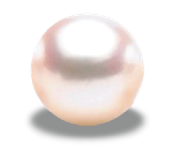 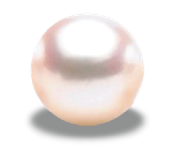 Avoid routine intravenous fluids
Intravenous Fluids Evidence Summary
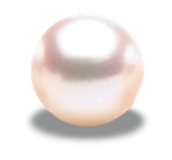 There is no evidence that routine use of intrapartum IV fluids improves outcomes in low risk women

 IV hydration does not decrease cesarean section rates

 IV fluid may reduce duration of labors, but has not been shown to decrease labor duration when access to oral fluid is unrestricted

 Higher amounts of IV fluids are associated with higher rates of excess weight loss in breastfed newborns

 Excessive IV fluids can cause anemia and lead to pulmonary edema in laboring women and infants
[Speaker Notes: Data on maternal hypotension in regards to IV fluid pre/co-loading is inconsistent. (American Society of Anesthesiologists Task Force on Obstetric Anesthesia, 2016)
Do not delay initiation of spinal anesthesia to administer a fixed volume of IV fluids.  (American Society of Anesthesiologists Task Force on Obstetric Anesthesia, 2016).
There is no evidence that IV fluids are superior to oral hydration. (Dawood, Dowswell, & Quenby, 2013)
IV hydration does not decrease the risk of cesarean section. (Dawood, Dowswell, & Quenby, 2013)
Increasing amounts of IV fluid administration in labor may lead to higher neonatal weight loss in breastfed newborns. (Watson, Hodnett, Armson, Davies, & Watt-Watson, 2012)
Increased IV hydration does not decrease labor duration in nulliparous women when access to oral fluid is unrestricted. (Coco et al., 2010)
IVs can cause anemia and lead to pulmonary edema in laboring women and infants. (Romano, 2009)
There is no evidence that routine use of IVs in low risk women improves outcomes. (Goer, 2007) 
IV fluids are given to diminish contractions in preterm labor. (Von der Pool, 1998)]
Pearls in Action
Reserve the use of IV fluids for women with a higher risk of intrapartum complications, who are unable to maintain adequate oral intake, or who require continuous IV access (e.g. epidural, HIV, etc.)

Use saline locks when intermittent IV access is desired (i.e. for those requiring GBS prophylaxis)
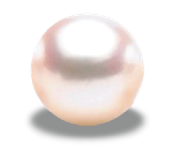 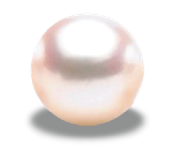 Intermittent auscultation is safe and should be the standard of care for low-risk women
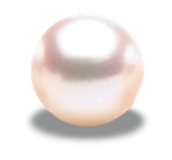 Intermittent Auscultation Evidence Summary
Using CEFM does not reduce the rates of perinatal mortality or cerebral palsy in low-risk women

 CEFM is associated with increased rates of CS and operative vaginal deliveries

 Intermittent auscultation (IA) is the preferred method for monitoring low-risk, spontaneous labors
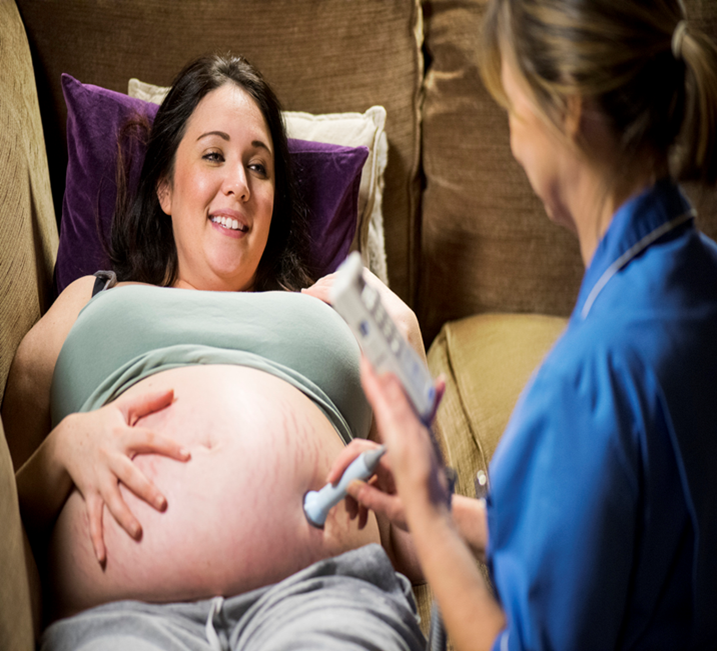 Photo by Melody Yazdani
[Speaker Notes: Intermittent auscultation may be appropriate for low risk women with spontaneous labors. (ACOG, 2017)
Obstetric care providers and facilities should consider adopting protocols using hand-held Doppler device for monitoring for low-risk women. (ACOG, 2017) 
Intermittent auscultation is the preferred method for monitoring the FHR during labor for women at term who are at low risk for developing fetal academia at the onset of labor. (ACNM, 2015)
Continuous EFM may not offer clear, documented benefits to healthy women and should not be used solely for clinician liability concerns. (Spector‐Bagdady, Vries, Harris, & Low, 2017)
Ambiguities in interpretation of EFM data may lead to idiosyncratic labor management decisions that could increase the risk of harm.  (Spector‐Bagdady, Vries, Harris, & Low, 2017)
Continuous monitoring makes moving and changing positions difficult in labor, impacting coping strategies. (Alfirevic, Devane, Gyte, & Cuthbert, 2017)
Continuous fetal monitoring is associated with higher cesarean and operative vaginal birth rates. (Alfirevic, Devane, Gyte, & Cuthbert, 2017)
Non-reassuring fetal heart rate patterns have a positive predictive value of only 0.14%, for newborn cerebral palsy. The false positive rate is over 99%. (ACOG, 2009)
There is no difference in cerebral palsy rates between infants that are monitored continuously and those monitored intermittently. (Alfirevic, Devane, Gyte, & Cuthbert, 2017)
Intermittent auscultation during and after a contraction can be used to reliably interpret the fetal heart rate and rhythm, as well as the presence of accelerations and decelerations.  (ACNM, 2015)
While type of deceleration and baseline variability cannot be accurately determined using intermittent auscultation, there is no evidence that this limitation has any effect on neonatal outcome. (ACNM, 2015)
Education is needed to provide IA to support physiologic birth. (Hersh, Megregian, & Emeis, 2014)]
Pearls in Action
Intermittent monitoring or auscultation of the fetal heart rate is standard practice for the fetuses of low-risk women in labor
Patient education includes the safety and benefits of intermittent monitoring 
Staff education includes that FHR can be auscultated while women are walking, standing, on the toilet, and in the shower or in the tub
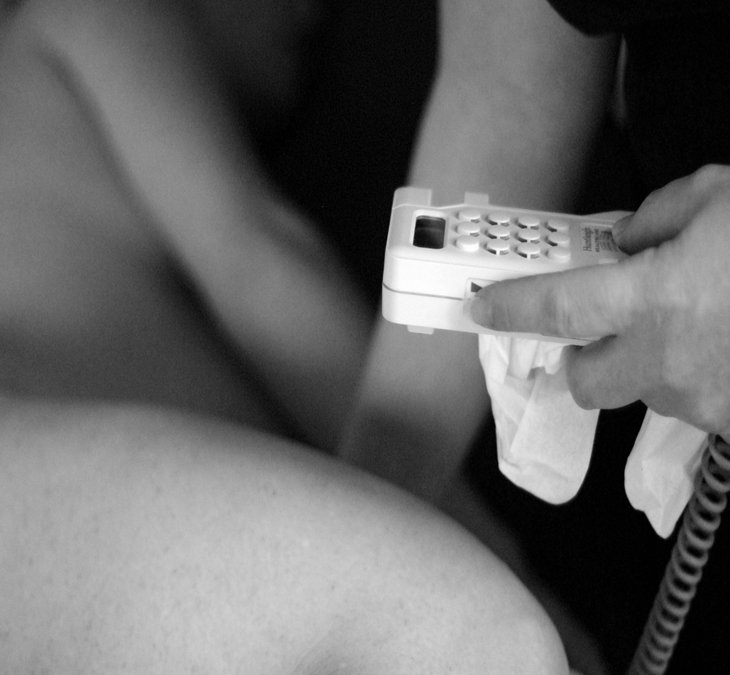 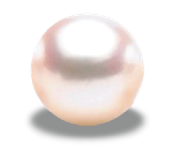 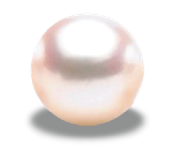 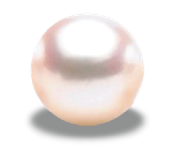 iStock/Martin Prescott
Ambulation and freedom of movement facilitate labor progress
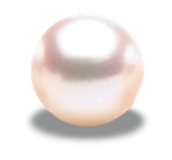 Movement Evidence Summary
Mobility in labor supports the physiological birth process 
 Upright positioning and mobility are associated with decreased use of pain medications and risk of CS, less epidural use, and fewer NICU admissions
 Mobility in labor is associated with shortened first stage of labor
 Upright positioning during second stage is associated with less operative vaginal deliveries, fewer episiotomies, and decreased abnormal fetal heart rate patterns
 Hands and knees position is helpful for back pain and supporting fetal rotation during labor
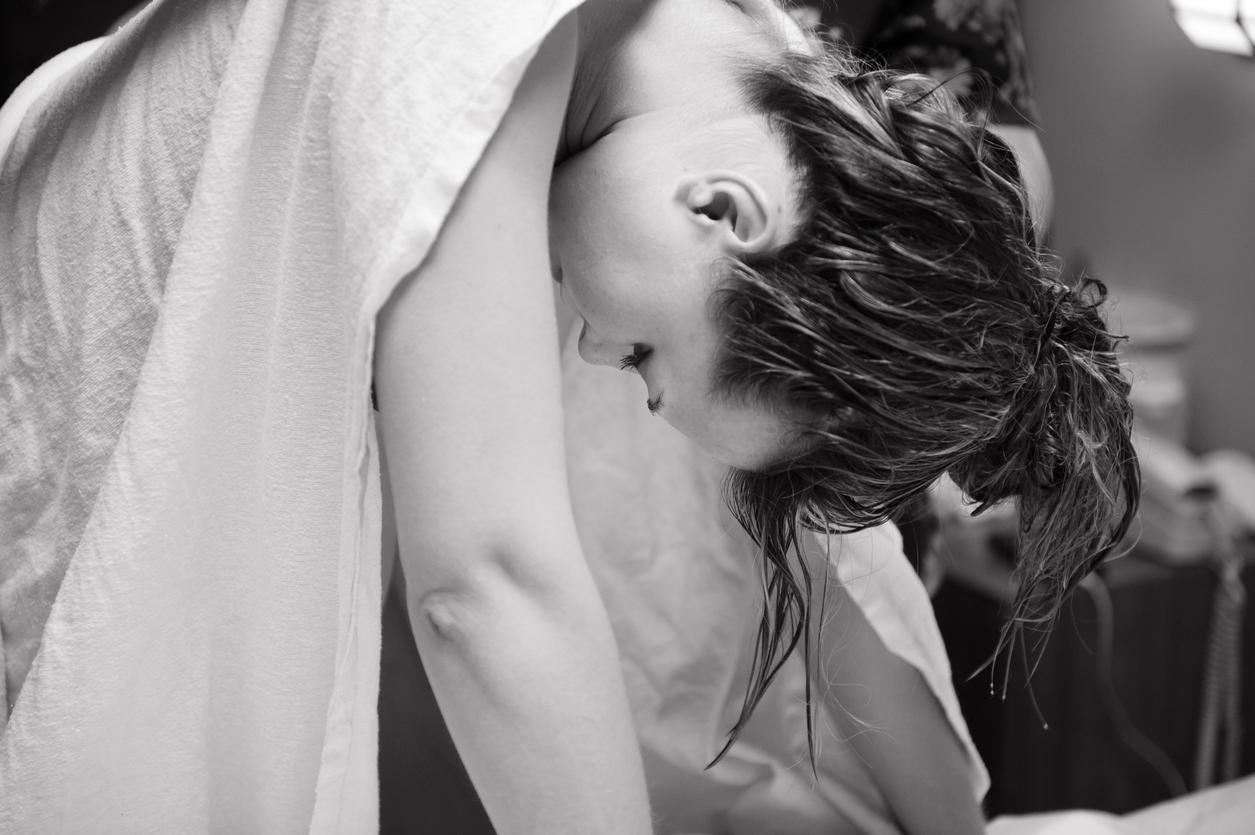 iStock/RealCreation
[Speaker Notes: Women need to perceive that they have permission to move and select the position of their choosing without providers limiting that choice. (Ondeck, M., 2014)
Mobility in labor supports the physiological birth process. (Ondeck, M,  2014)
Supine positions decrease uteroplacental bloodflow.
Upright positioning and mobility in labor are associated with decreased use of pain medications and an average of an 82 minute shortened first stage of labor. (Lawrence, A., Lewis, L., Justus, G., & Styles, C., 2013)
Compared with recumbent positions, upright positions do not result in additional fetal distress or postpartum hemorrhage. (Lawrence, A., Lewis, L., Justus, G., & Styles, C., 2013)
Upright positioning in 2nd stage results in fewer abnormal fetal heart rate patterns, lower rates of assisted deliveries, and fewer episiotomies. (Gupta, J., Hofmeyr, G., & Shehmar, M., 2012)
Upright positioning in 2nd stage increases the risk of 2nd degree perineal lacerations and blood loss of over 500mL. (Gupta, J., Hofmeyr, G., & Shehmar, M., 2012)
Being upright and mobile are associated with a decreased risk for CS, epidural use, and NICU admissions. (Lawrence, A., Lewis, L., Justus, G., & Styles, C., 2013)
AP and transverse pelvic diameters in women who are squatting or kneeling increases compared to those who are supine. (Michel et al., 2002)
Hands and knees positioning of a woman during the first stage of labor increases the likelihood of fetal rotation from the OP to OA position and significantly reduces the experience of persistent back pain. (Stremler et al., 2005)]
Pearls in Action
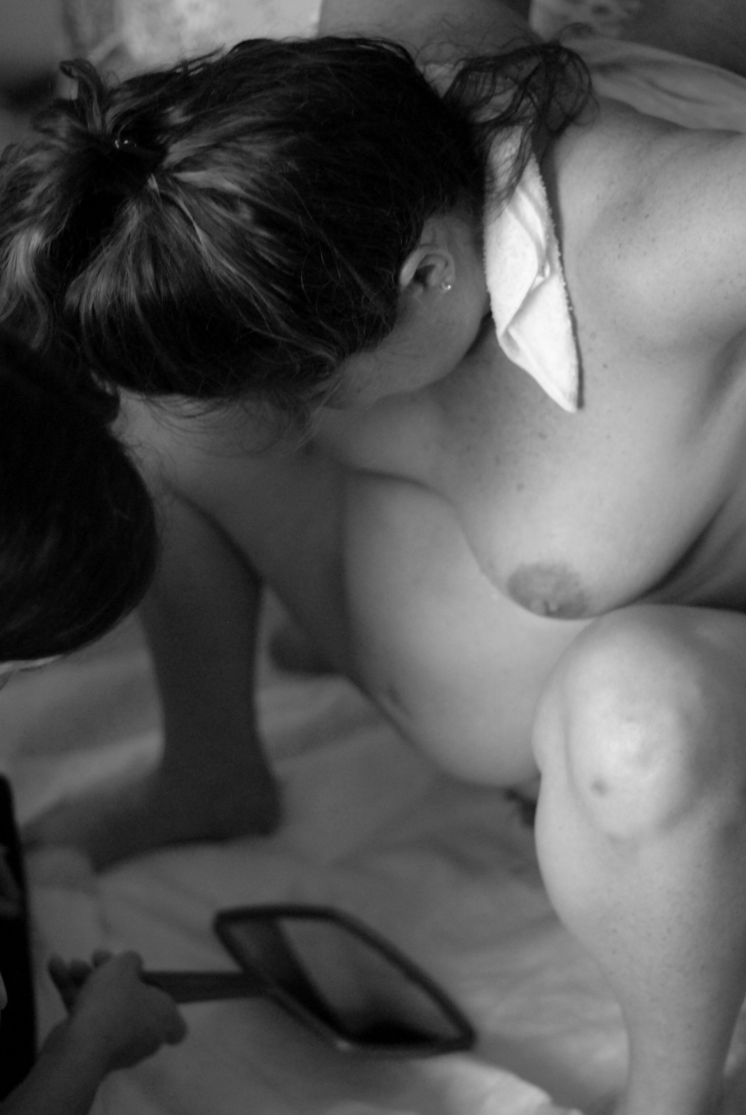 Best practice supports the provision of care out of the bed whenever possible during labor

Both intermittent auscultation and nonpharmacological pain relief support freedom of movement for low risk laboring women

Continuous one-to-one support promotes more frequent position changes in labor 

Laboring on the toilet when desired may help women feel safe, have privacy, and relax 

Hands and knees position can relieve back pain and help rotate the fetus from  OP position
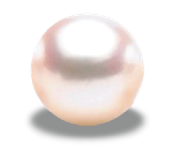 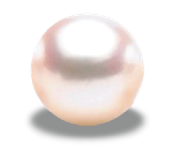 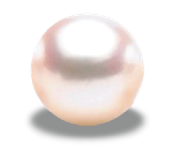 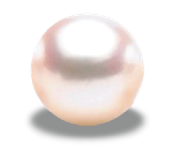 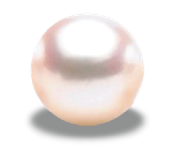 Photo by Melody Yazdani
Continuous labor support 
should be the standard of care for all women
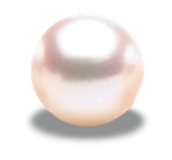 Labor Support Evidence Summary
Using doulas and one-on-one nursing care provides emotional support, comfort, and advocacy in labor

 Continuous one-on-one support in labor is associated with decreased use of pain medication, fewer cesarean and operative deliveries, and shorter labors

 Women with continuous labor support report fewer negative birth experiences
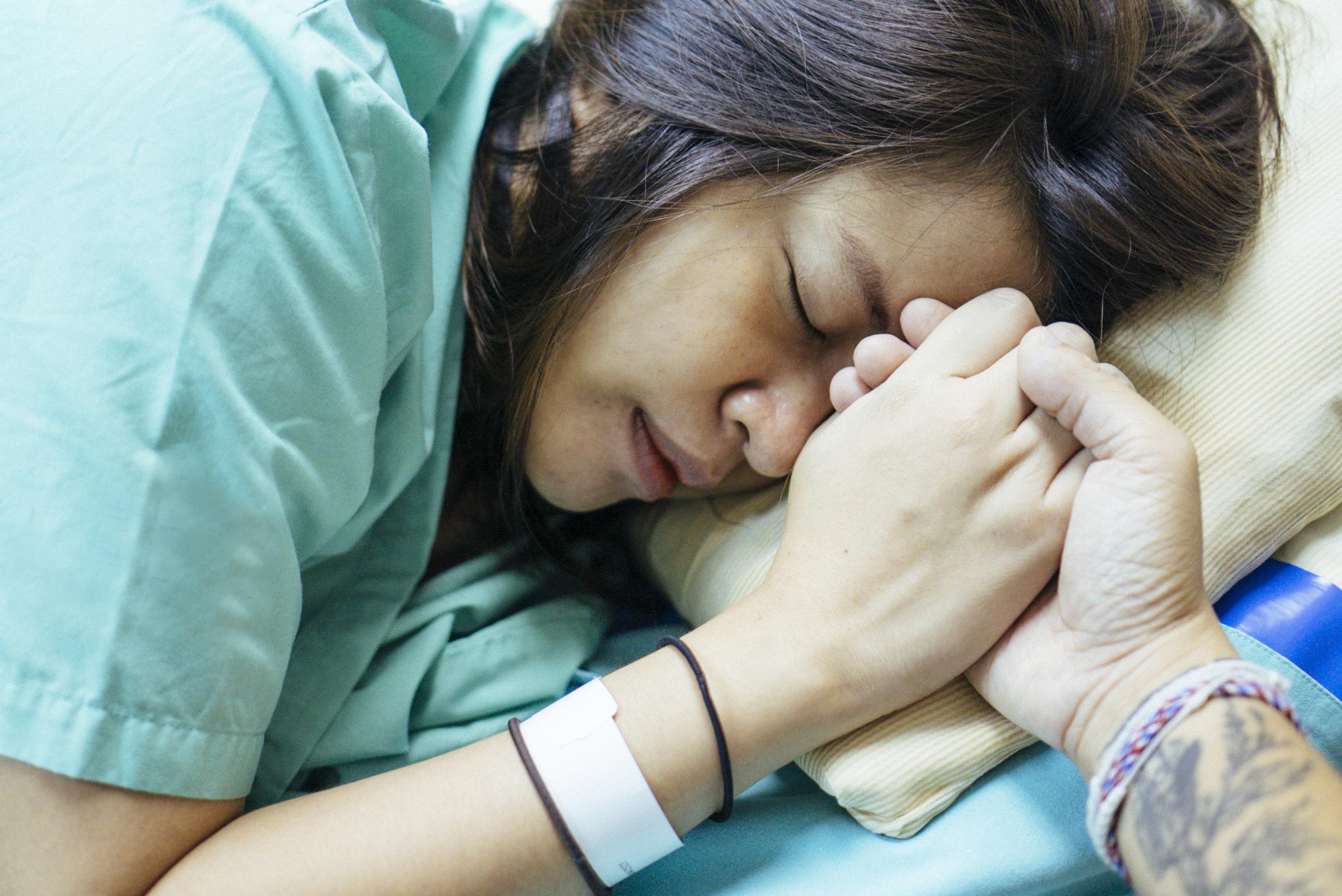 iStock/staticnak1983
[Speaker Notes: In addition to routine nursing care, continuous one-on-one labor support is associated with improved outcomes. (Bohren, Hofmeyr, Sakala, Fukuzawa, Cuthbert. 2017)
Benefits of continuous labor support include decreased need for analgesia, fewer operative deliveries, shorter labors, and less dissatisfaction with the labor experience. (ACOG, 2017)
Labor support can be provided by nurses, skilled doulas or by a friend or family member who has been taught labor-support techniques. (ACOG, 2017)
In a meta-analysis of 22 randomized controlled trials (RCTs), women with continuous labor support had:
Lower rates of intrapartum analgesia use
Shorter labors
Fewer cesarean and operative vaginal deliveries 
Higher rates of spontaneous vaginal deliveries 
More satisfaction with their labors
Decreased incidence of low five-minute Apgar scores. (Bohren, Hofmeyr, Sakala, Fukuzawa, Cuthbert. 2017)
Women who have doulas providing labor support have significantly
Shorter labors
Increased cervical dilation at time of epidural placement
Higher 1 and 5-minute Apgar scores (Campbell et al., 2006)
Women with continuous support report fewer negative birth experiences. (Simon et al., 2016)
Women with supportive companions throughout labor have significantly fewer perinatal complications and shorter durations of labor. (Klaus, Kennell, Robertson, & Sosa, 1986)
By decreasing anxiety, continuous support may decrease catecholamine concentrations and shorten the duration of labor. (Klaus, Kennell, Robertson, & Sosa, 1986)]
Pearls in Action
Offer women access to expert labor support professionals such as doulas, and encourage women to seek their support during labor

Whenever possible, provide one-on-one nursing care as the standard for women in labor

Educate families about the evidence recommending continuous labor support

Supportive care during labor includes continuous emotional support, use of comfort measures, providing accurate information, and advocating for the laboring woman
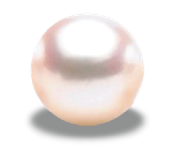 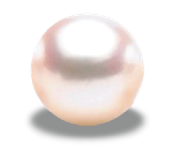 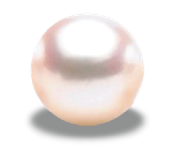 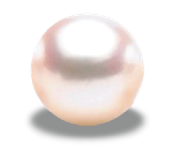 Do not rupture membranes routinely
Intact Membranes Evidence Summary
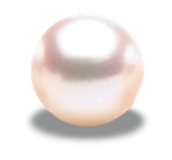 Evidence does not support routinely rupturing the membranes during spontaneous labors of healthy women

 The majority of women will experience the spontaneous rupture of the membranes as the fetus descends into the pelvis, if not before

 AROM is not consistently associated with shorter duration of the first stage of labor

 AROM is associated with increased risk of umbilical cord prolapse and fetal heart rate abnormalities, as well as a possible increased risk of cesarean birth
[Speaker Notes: Routine AROM is not necessary for normally progressing labors without fetal compromise unless it is needed for fetal monitoring purposes. (ACOG, 2017).
AROM does not shorten the duration of spontaneous labor or reduce the incidence of cesarean birth, 5-minute Apgar scores below than 7, abnormal fetal heart rate patterns, or umbilical cord prolapse (Smyth, Markham, & Dowswell, 2013)
AROM at less than 6 cm at any station, or at 6 – 10 cm with station higher than -3 is associated with increased incidence of cord prolapse. (Kawahita, Huang, Landy, 2018)
For healthy, obese, nulliparous women with a spontaneous onset of labor, physiologic labor including avoidance of AROM was safe for both mothers and neonates and was associated with better birth outcomes.  (Carlson, Corwin, Lowe, 2017)]
Pearls in Action
Reserve amniotomy for abnormal labor requiring internal monitoring.
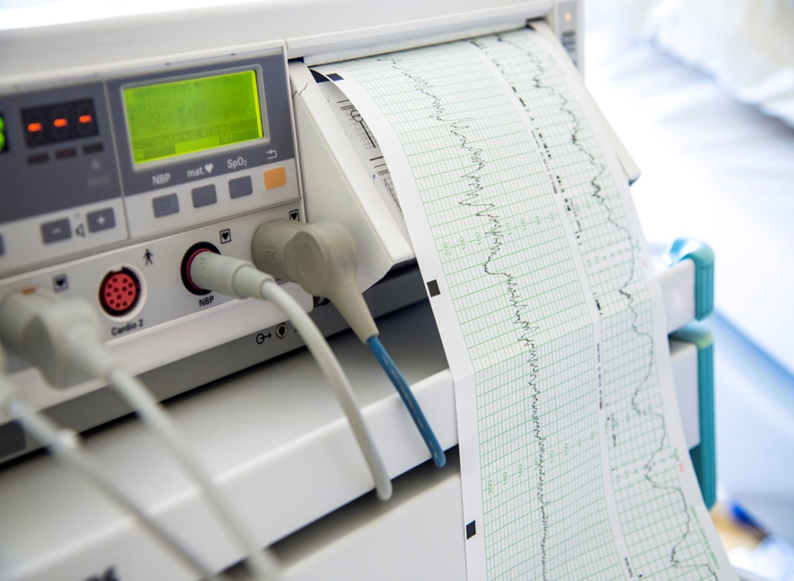 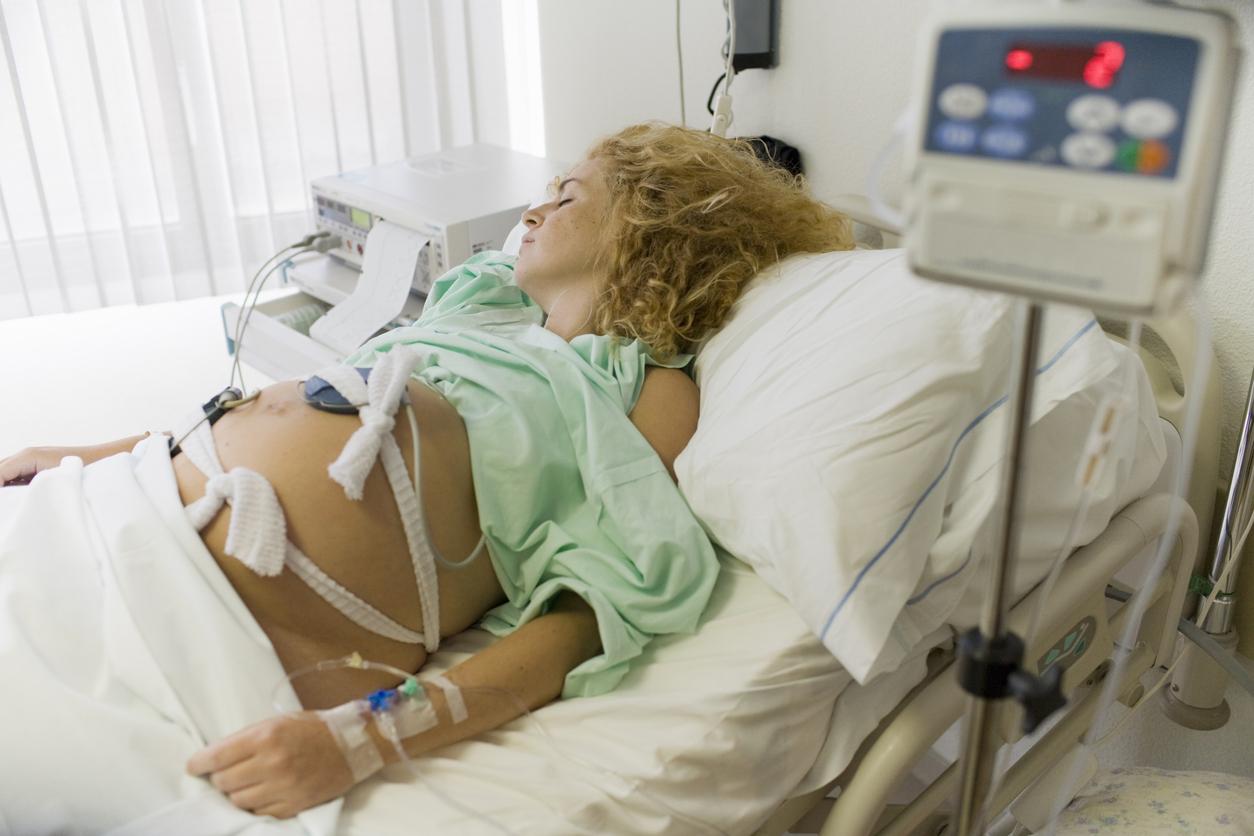 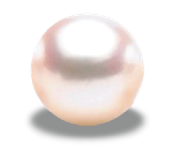 istock/AzmanL
Individualize second-stage management to: (1) support self-directed open-glottis pushing; (2) an initial period of passive descent in the absence of an urge to push
Second Stage Evidence Summary
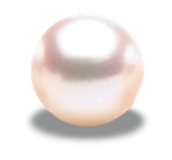 Encourage spontaneous expulsive efforts with open-glottis pushing

 In the absence of an urge, delaying bearing down efforts for 1 – 2 hours is safe

 With epidurals, women may feel rectal pressure and may have a spontaneous urge to push. However, some women with epidurals experience diminished rectal pressure and need instruction and coaching about how to push effectively 

 Delaying pushing may reduce the overall time of active pushing and increase rates of spontaneous vaginal delivery
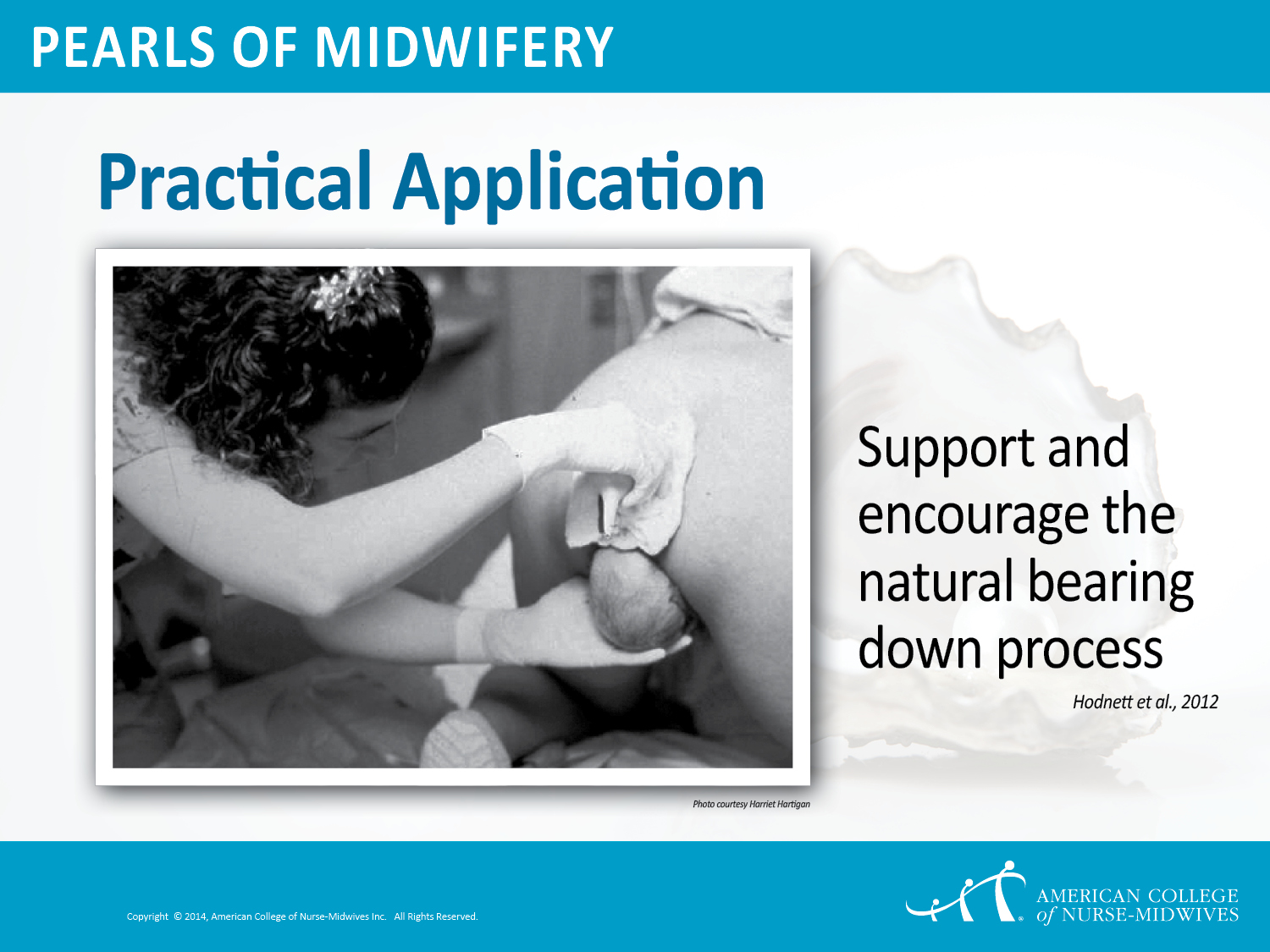 Image by permission of Harriet Hartigan
[Speaker Notes: Passive fetal descent occurs (in the absence of maternal effort) due to uterine contractions and maternal position changes.  (Gillesby et al., 2010).
Delaying pushing increases the total length of second stage, reduces the duration of active pushing by about 20 minutes and slightly increases the rate of spontaneous vaginal delivery (Lemos et al., 2017)
Delaying active pushing for 2 hours decreases overall pushing time by 27% in nulliparous women with epidurals (Gillesby et al., 2010).
There is no difference between delayed and immediate pushing in terms of caesarean deliveries, perineal laceration and episiotomy, or other neonatal outcomes  (Lemos et al., 2017)
Valsalva pushing shortens second stage, does not negatively affect the newborn, but increases the risk of short term urodynamic abnormalities. (Prins, Boxem, Lucas, & Hutton, 2011).
Women who labor with passive descent and non-supine positions have an increased chance of having a vaginal birth, decreased risk of having an instrumental delivery, and spend less time pushing during the second stage (Brancato, Church, & Stone, 2008 Kopas, 2014, Gupta, 2012 )
Sustained valsalva bearing down efforts results in increased fetal heart rate decelerations, maternal fatigue, perineal tears, postpartum urinary stress incontinence, and a decrease in umbilical cord pH values.  (Roberts, & Hanson, 2007).
Bearing down should be delayed up to 1 to 2 hours until the urge to push is felt, especially for women with epidurals  (Roberts, & Hanson, 2007), Lemos et al., 2017.
Coached expulsive efforts are associated with evidence of impaired pelvic floor function including both decreased bladder capacity and first urge to void postpartum.   (Bloom et al., 2006, Lemos et al, 2017).]
Pearls in Action
Anticipate and support a lull phase of passive descent (“laboring down”)

Wait for women to begin spontaneous bearing down efforts

Provide support and encouragement, not directed pushing 
 
Give women with epidurals extra time to accomplish internal rotation and descent. Supported side-lying positions with fetal back up and uterus supported assists fetal rotation and descent. Avoid turning off the epidural
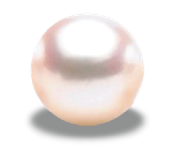 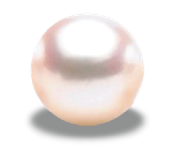 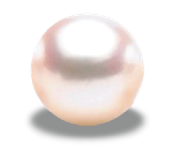 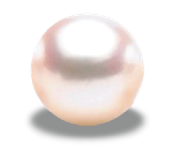 Avoid aggressive perineal massage and routine episiotomy
Perineal Management Evidence Summary
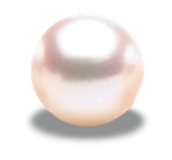 Episiotomy has been associated with increased risk of third and fourth degree extension lacerations and increased anal incontinence

 Using routine episiotomy has not been shown to reduce maternal or neonatal adverse outcomes 

 A “hands-off” approach to second stage perineal management may reduce episiotomy rates
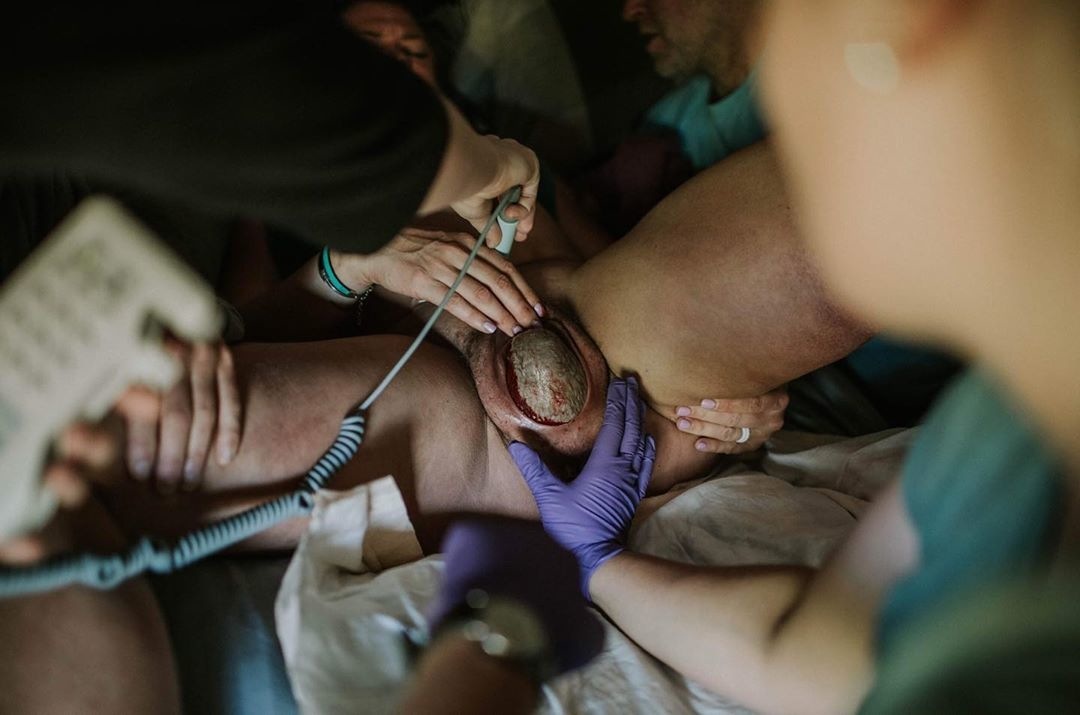 an@rushesandwaves:
[Speaker Notes: There is no benefit to the mother or baby from performing routine episiotomy. (Jiang et al., 2017)
The use of episiotomy does not prevent pelvic floor dysfunction. (ACOG, 2006)
Episiotomy is associated with higher rates of anal sphincter injury and anal incontinence. (LaCross, Groff, & Smaldone, 2015)
Episiotomy increases third and fourth degree lacerations, perineal pain, and healing complications. (Carroli & Mignini, 2009)
Performing a median episiotomy increases the risk of anal sphincter and rectal lacerations compared to a mediolateral episiotomy. (ACOG, 2006)
Keeping one’s hands off the perineum during delivery reduces episiotomy rates when compared to a hands-on approach. (Aasheim et al., 2011)]
Pearls in Action
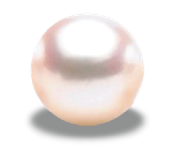 Avoid the routine use of episiotomy

Support the woman’s natural bearing down efforts and allow the fetal vertex to slowly stretch the perineum

Apply gentle flexion on the head as it emerges; gentle support to the perineum may be applied

There is no need for, or evidence to support, aggressive perineal massage during second stage
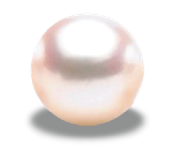 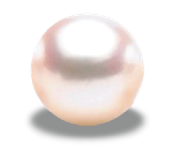 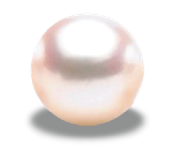 Vaginal Birth After Cesarean is safe and should be the standard of care
VBAC Evidence Summary
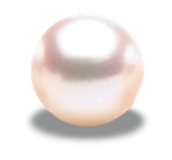 Trial of labor after Cesarean (TOLAC) is a safe option for low-risk women with a low-transverse incision

 Women with a previous cesarean should be fully informed of the risks and benefits of TOLAC/VBAC versus repeat cesarean, utilizing a shared decision making process that incorporates the woman’s values and preferences

 60%-80% of women who attempt a TOLAC have a successful VBAC
[Speaker Notes: VBAC offers increased options for women desiring a vaginal birth. Most women with one previous cesarean delivery with a low-transverse incision should be counseled and offered TOLAC. (ACOG, 2017)
VBAC is associated with lower rates of hemorrhage, thromboembolism, infection, and recovery compared with repeat cesarean deliveries.   (ACOG, 2017)
VBAC success predictor models may help with informed decision making, but women and providers should also recognize that they do not account for provider practice differences or variations in birth setting.   (Thornton, P., 2018)
VBAC is appropriate for most women with a history of a cesarean delivery with a low-transverse incision, and those women should be offered TOLAC.     (ACOG,  2010)
Assessment of individual risks is essential in decision making.    (ACOG, 2010)
As the evidence supports the safety of TOLAC, it is important to counsel women for a VBAC as an option to prevent unneeded and unwanted surgery.   (Cox, K. J., 2014)
When TOLAC and elective repeat cesarean delivery are medically equivalent options, a shared decision making process should be adopted and the woman’s preference should be honored. (Cunningham et al., 2010)]
Pearls in Action
Counsel low-risk women on the risks and benefits of a trial of labor after cesarean. Use a shared decision process that incorporates the woman’s values and preferences

Support institutional and provider training on TOLAC/VBAC

Modify the Pearls to support TOLAC:
Clear liquids are safe
CEFM is recommended in active labor
Being upright, mobile, and one-to-one support are appropriate; hydrotherapy can be safe where CEFM is available
Intravenous access and epidural are safe accommodations
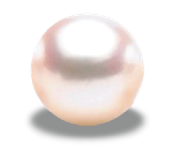 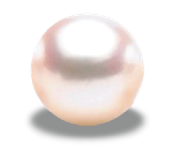 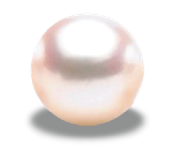 Immediate skin-to-skin contact and breastfeeding promote thermoregulation, nursing, and attachment
Skin-to-Skin Evidence Summary
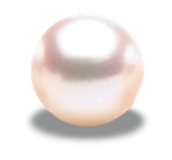 Immediate skin-to-skin contact supports neonatal weight gain, breastfeeding, and maternal bonding and  reduces the risk of neonatal infections and hypothermia .

 Early breastfeeding initiation helps with neonatal temperature regulation, weight gain, and is protective against infections.

 Maternity centers should create an environment that is supportive of immediate skin-to-skin and breastfeeding for both term and preterm infants.
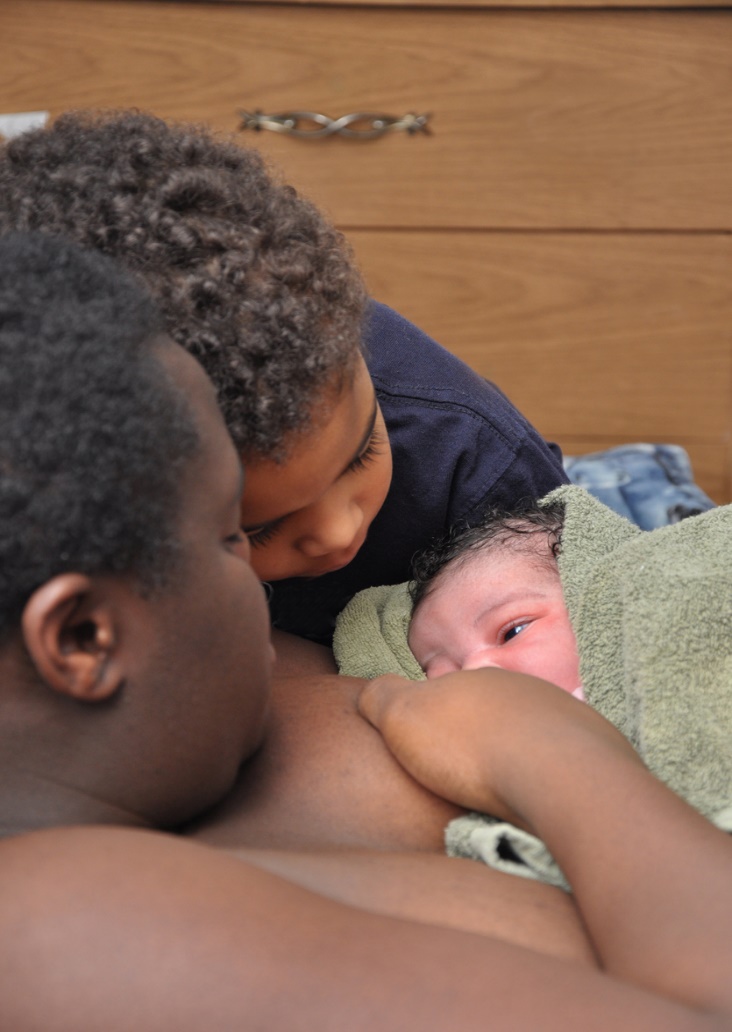 iStock/myrrha
[Speaker Notes: Early or immediate skin-to-skin care promotes breastfeeding and neonatal thermoregulation and improves infant sleep and maternal attachment behaviors.  (Moore, Bergman, Anderson, & Medley, 2016)
A gentle, physiologic birth and family-centered care supports early maternal infant bonding and breastfeeding.   (Mercer et al., 2007)
Kangaroo mother care (skin-to-skin contact) reduces mortality and serious neonatal morbidities such as infection and hypothermia.   (Conde-Agudelo, Belizán, & Diaz-Rossello, 2016)
This is associated with increased breastfeeding rates and early neonatal weight gain.  (Conde-Agudelo, Belizán, & Diaz-Rossello, 2016) 
Early feedings colonize the gut, protecting from gastrointestinal infections and allergy development. (Riordan & Wambach, 2010))
Preterm breastfed babies have reduced necrotizing enterocolitis, sepsis, chronic lung disease, retinopathy, and poor neurodevelopmental outcomes   (Stenchever, Hale & Rowe, 2007)
Obstetric care providers should develop skills for support and management of lactation.   (ACOG, 2016)]
Pearls in Action
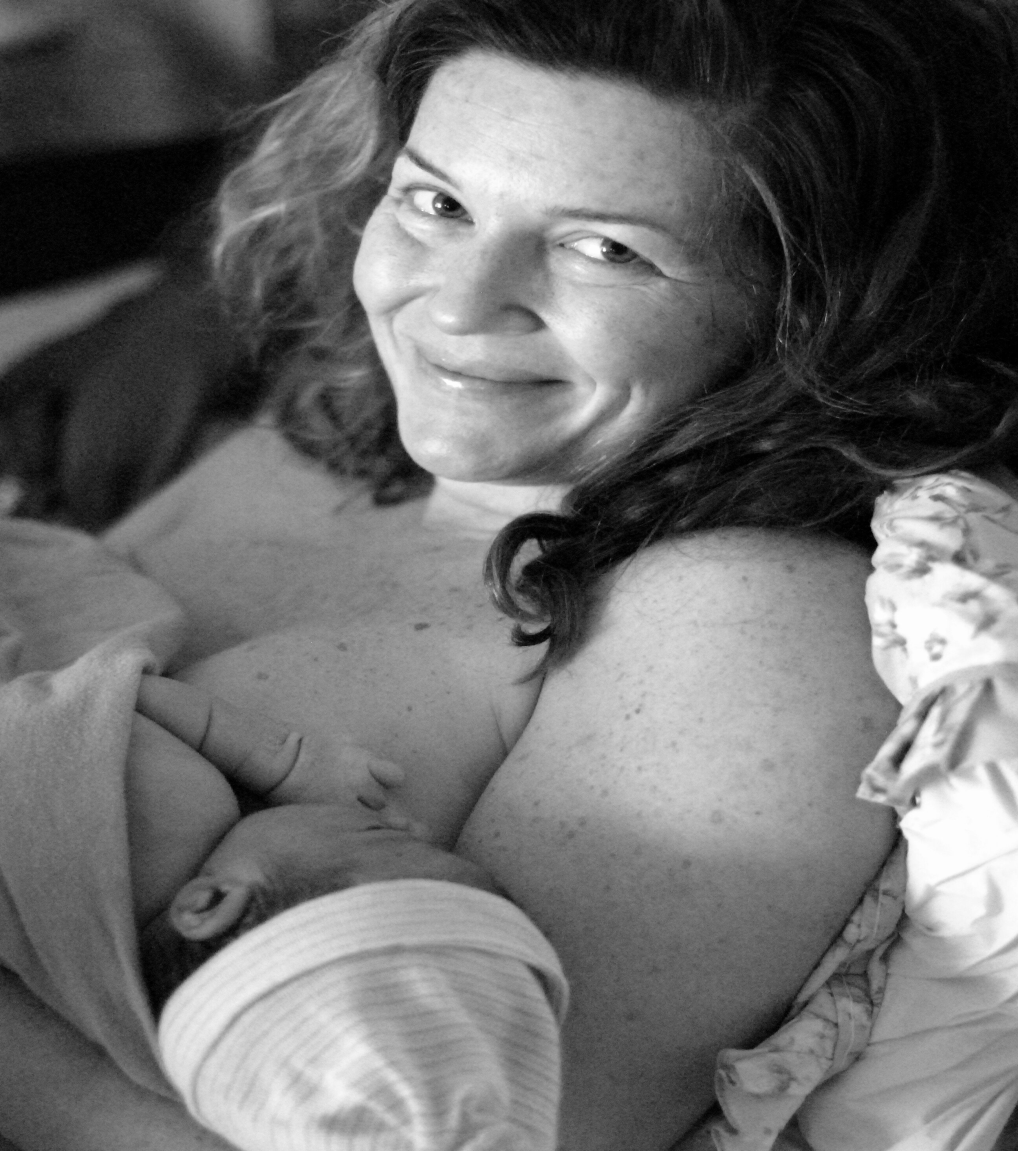 Deliver healthy babies directly onto mom’s abdomen

Perform routine newborn evaluation and care while maintaining skin-to-skin contact

Encourage breastfeeding within the first hour of life
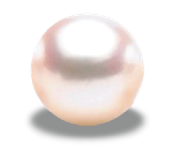 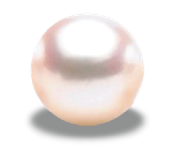 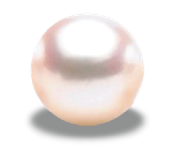 Photo by Melody Yazdani
Hydrotherapy is safe and effective for decreasing pain in labor
Hydrotherapy Evidence Summary
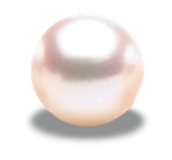 Hydrotherapy offers mobility and comfort in labor and reduces pain

 Water immersion in labor is associated with lower rates of analgesia, anesthesia, and episiotomies

 Water immersion may be associated with shorter duration of labors

 Hydrotherapy has not been shown to increase adverse maternal or neonatal outcomes
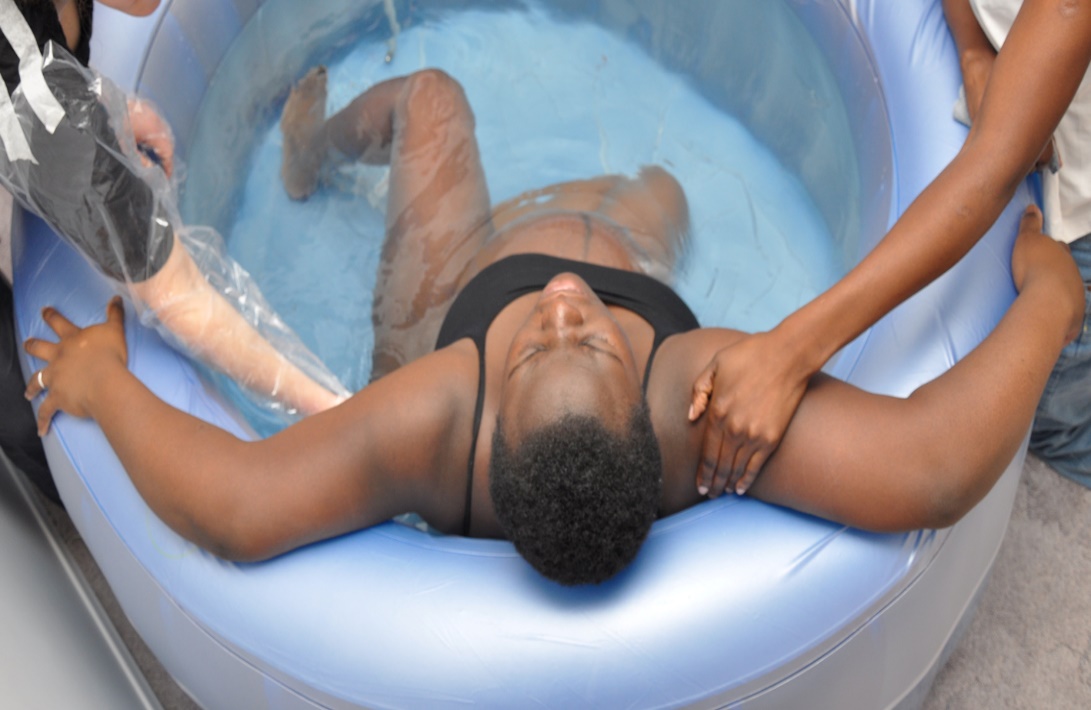 iStock/myrrha
[Speaker Notes: Water immersion during labor and birth is significantly associated with:
Increased mobility
Reduced need for analgesia or anesthesia
Lower episiotomy rates and decreased risk of 3rd and 4th degree lacerations
Lower levels of stress and catecholamine production
Increased patient satisfaction     (ACNM, 2017, Nutter et al.), Shaw-Battista et al0

Immersion in water during the first stage of labor is associated with decreased pain, lower rates of anesthesia, shorter duration of labor. (Cluett & Burns, 2012)
Immersion during first stage resulted in less maternal pain, shorter duration of first stage, and lower rates of analgesia. (Cluett & Burns, 2012)
Immersion in second stage resulted in increased maternal satisfaction. (Cluett & Burns, 2012)

There was no difference in rates of neonatal or maternal infection, need for labor augmentation, Apgar scores or NICU admission with use of hydrotherapy.   (Cluett & Burns, 2012)]
Pearls in Action
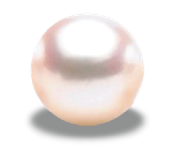 Laboring in the tub is safe and effective in promoting labor

Establish guidelines and protocols for use of hydrotherapy in labor to support physiological labor management

Educate staff and providers on safe use of hydrotherapy in labor
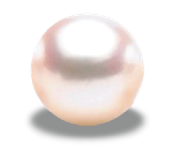 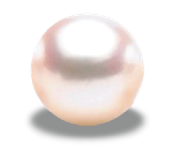 Birth centers and home births are safe options for low-risk labors
Place of Birth Evidence Summary
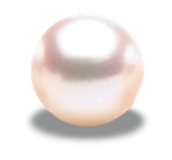 For low-risk labors, planned home birth or birth center birth is associated with increased rates of spontaneous vaginal delivery and lower rates of interventions

 Midwifery-led care is associated with lower intervention and a higher rate of spontaneous vaginal delivery
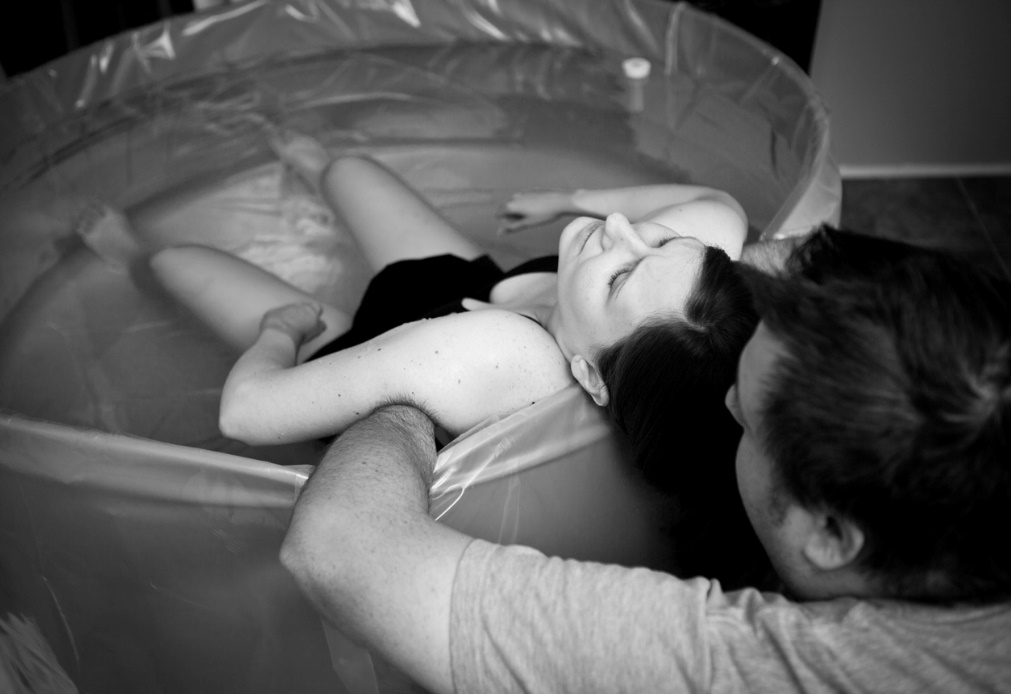 istock/ideabug
[Speaker Notes: Integration of midwifery care into health systems is associated with fewer interventions and improved outcomes.  (Vedam et al, 2018)
Midwife-led continuity care is associated with reduced regional analgesia, reduced episiotomy, reduced instrumental birth, increased spontaneous vaginal birth, and decreased preterm birth     (Sandall et al., 2013)
Out-of-hospital births have similar perinatal outcomes and fewer interventions compared to hospital births      (Olsen & Clausen,  2012). 
Higher-risk conditions such as breech, TOLAC, multiple gestations, gestational diabetes, and preeclampsia require close examination due to lack of data regarding safety    (Cheyney et al., 2014)
Planned home birth is associated with positive outcomes for low-risk women (Cheyney et al., 2014)
Home births have lower rates of interventions such as less use of IV fluids and continuous electronic fetal monitoring     (Leslie & Romano, 2007)
Home births have high rates of spontaneous labor and low rates of episiotomy and cesarean sections deliveries compared to hospital-based births     (Leslie & Romano, 2007)
Among 16,924 women planning a home birth at the onset of labor, 94% had a vaginal birth, with 5% requiring oxytocin augmentation or epidural analgesia    (Cheyney et al., 2014)The Strong Start AABC project demonstrated high levels of patient participation in prenatal care, midwifery-led birth care, and breastfeeding in a low-risk, Medicaid funded, mixed ethnicity cohort. Rates of cesarean section among women choosing a hospital birth in labor were 4 times higher than for women choosing birth center births. (Jolles et al, 2017)  
In a matched cohort of low-risk women, midwifery led care in birth centers led to lower cesarean rates; the midwife’s care is a contributor to these low rates, as is the site of birth. (Thornton, et al., 2017)]
Place of Birth Evidence Summary
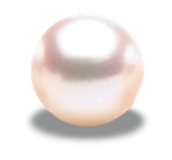 Integration of midwifery care into health systems is associated with fewer interventions and improved outcomes
  
 Midwife-led continuity care is associated with reduced regional analgesia, reduced episiotomy, reduced instrumental birth, increased spontaneous vaginal birth, and decreased preterm birth  
   
 Out-of-hospital births have similar perinatal outcomes and fewer interventions compared to hospital births 
     
 Higher-risk conditions such as breech, TOLAC, multiple gestations, gestational diabetes, and preeclampsia require close examination due to lack of data regarding safety
Pearls in Action
Counsel all women about their full range of options for birth, including birth center and home birth

Identify and review individual risk factors when counseling patients about their delivery options

Collaborate with professional colleagues when higher-risk conditions present to determine the safest option for birth

Establish guidelines and plans for transfer from birth center and home delivery practices to hospital-based practices for high-risk situations
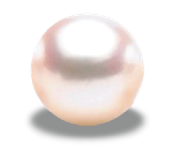 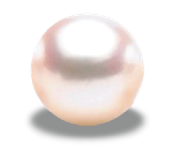 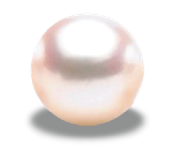 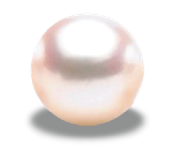 Expect labor progress to be individualized
Labor Progress Evidence Summary
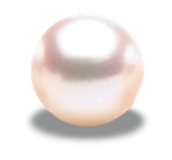 Many labors do not follow any traditional labor curve

 The majority of women with long labors will deliver vaginally

 Increased labor duration is not associated with increased rates of maternal or neonatal morbidity or mortality in nulliparous women

 Timelines in labor and over-diagnosing labor dystocia leads to increased use of oxytocin augmentation and higher cesarean section rates
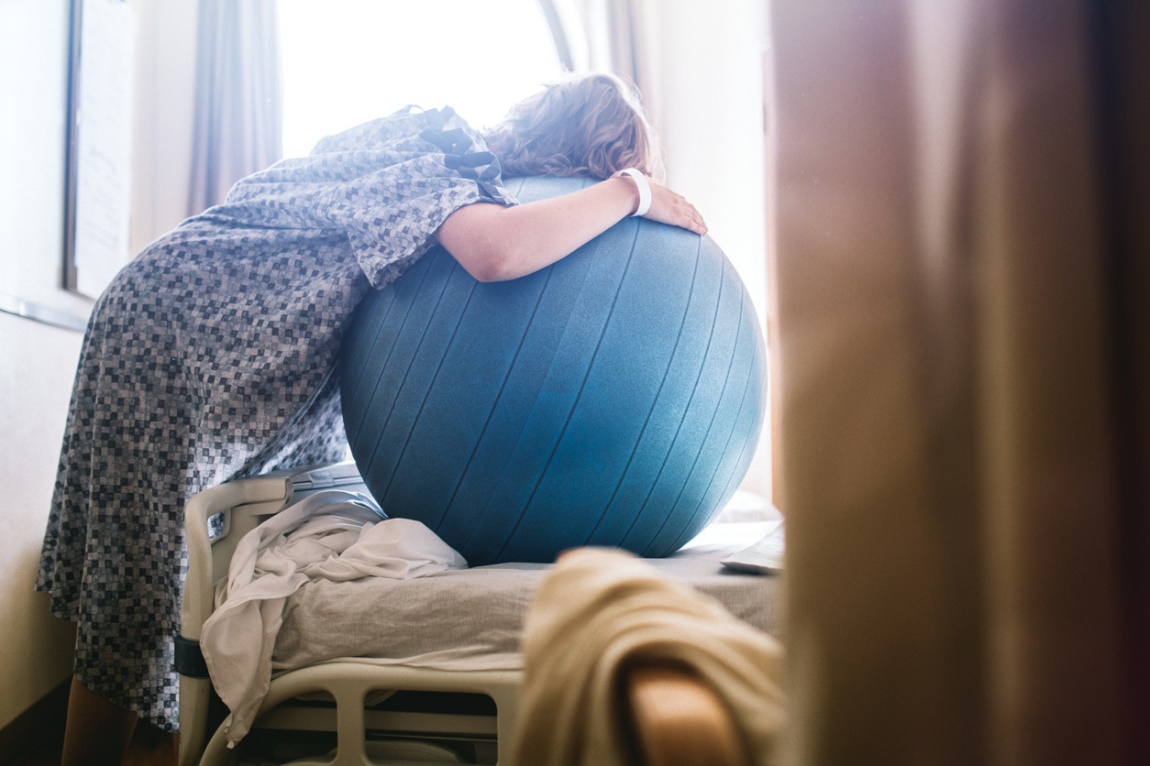 iStock/RyanJLane
[Speaker Notes: Friedman’s curve doesn’t capture the true length of normal labor.     (Albers, Schiff, & Gorwoda, 1996;  Zhang, Troendle, & Yancey, 2002; Cesario, 2004)
Active phase of labor may not start until 5 cm in multips and 6 cm in nullips.    (Zhang, 2010) 
No increase in adverse neonatal outcomes due to length of labor in the absence of other complications.  Majority of women with long labors will deliver vaginally.    (Cheng, Shaffer,  Bryant, & Caughey, 2010) 
Adequate time for normal latent and active phases of the first stage, and for the second stage, should be allowed as long as the maternal and fetal conditions permit. The adequate time for each of these stages appears to be longer than traditionally estimated        (Spong, Berghella, Wenstrom, Mercer & Saade, 2012) 
Recent data show that contemporary labor progresses at a rate substantially slower than what was historically taught     (Caughey, Cahill, Guise & Rouse, 2014)
Early admission (less than 4 cm cervical dilation) is a risk factor for increased medical intervention and cesarean delivery.     (Kauffman, Souter, Katon & Sitcov, 2016) 
Increased labor duration was not associated with increased rates of maternal or neonatal morbidity or mortality in nulliparous women.      (Gimovsky & Berghella, 2016)
Cesarean Section rates and oxytocin augmentation were increased for women admitted before active labor.     (Neal et al., 2014) 
Over-diagnosis of dystocia in labor contributes to increasing use of oxytocin augmentation and primary cesarean rates.     (Neal & Lowe, 2011)
Standardizing an evidence-based, physiologic approach to making the diagnosis of active labor, evaluating the progress of labor, and identifying dystocia has the potential to decrease overuse of oxytocin augmentation and reduce cesarean birth rates. (Neal et al., 2018)]
Pearls in Action
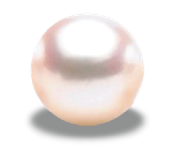 Give women the time they need to labor

Suspend belief in the Friedman Curve

Use evidence-based guidelines for identifying the onset of active labor, labor progress, and dystocia
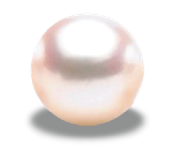 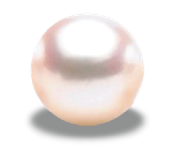 Delayed cord clamping improves neonatal outcomes
Cord Clamping Evidence Summary
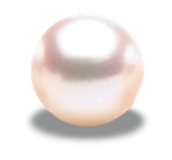 Delayed cord clamping (DCC) supports a placental transfusion and assists the fetus to transition to neonatal life

 DCC in term infants has been associated with increased birth weight, less iron deficiency in the first 4-6 months and improved neurodevelopment at 4 years of age

 DCC results in a 30% reduction in all-cause mortality for preterm infants 

 There is no evidence that DCC is associated with increased maternal blood loss
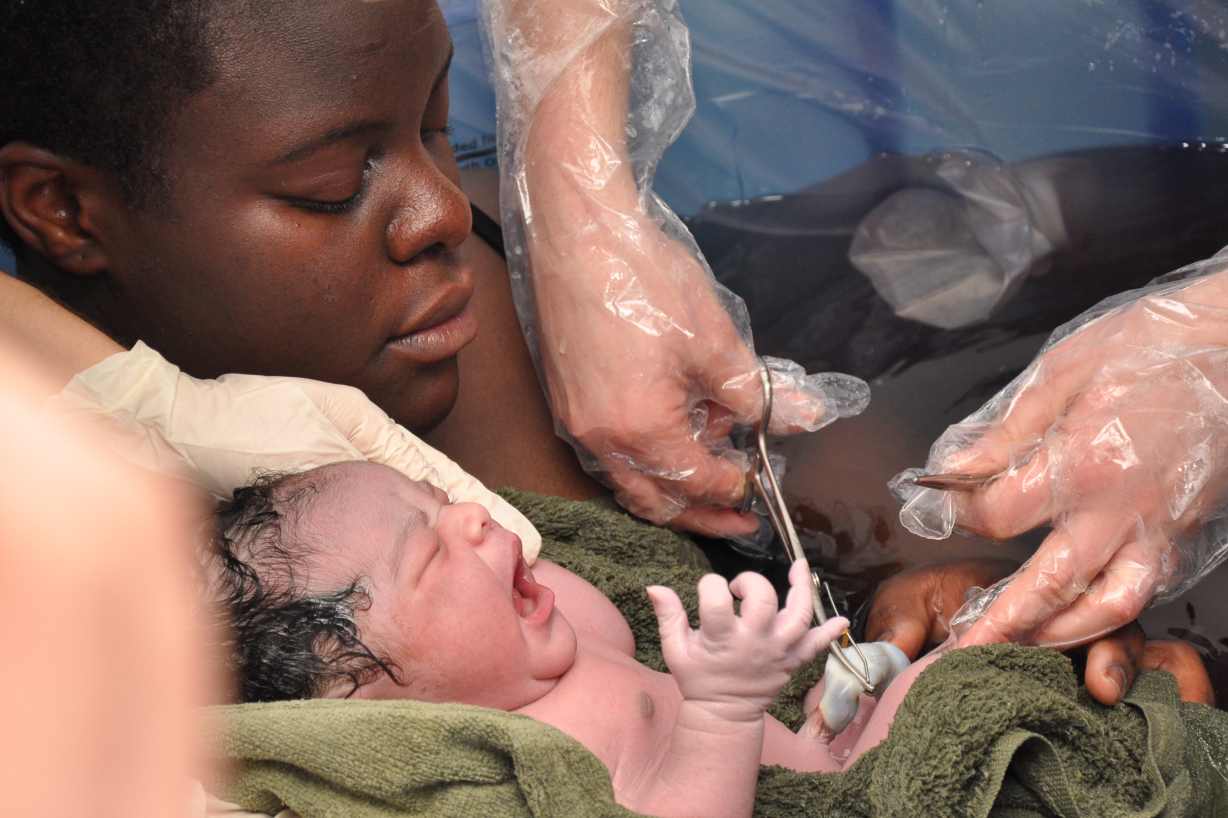 iStock/myrrha
[Speaker Notes: Practice DCC in vigorous term and preterm infants for at least 30-60 seconds after birth. (ACOG, 2017)  
If vigorous term infant is held skin-to-skin, delay clamping for at least 5 minutes. (ACNM, 2014;  Mercer & Erickson-Owens, 2012)
There is no evidence that DCC ↑ the risk of postpartum hemorrhage, ↑ blood loss at delivery, or ↑ the need for blood transfusions for mothers. (ACOG, 2017)
DCC can be done with infants of all gestational ages and in all modes of delivery. (ACOG, 2017)
DCC should be the standard of care in all birth settings as it results in placental transfusion of blood into the newborn that facilitates transition to extrauterine life  (ACNM , 2014)
Umbilical cord milking can be used to accelerate placental transfusion when the clinical situation doesn’t allow a delay (Erickson-Owens et al., 2012; Katheria et al., 2017)
Delayed clamping leads to increased hemoglobin levels in the first several months of life (McDonald et al., 2014) and improved iron stores in the first 4-6 months for term infants (Andersson et al., 2011)
Delayed clamping increases transitional circulation, decreases the need for blood transfusion, lowers the incidence of necrotizing enterocolitis and intraventricular hemorrhage, and is associated with a 30% reduction in all-cause mortality for preterm infants.  (ACOG, 2017; Fogarty et al., 2017)
Placental transfusion may be most beneficial for neonates who require resuscitation.   (Katheria et al., 2017)
Hypovolemia from immediate clamping at birth may contribute to poor transition, hypovolemic shock, inflammatory cascade, hypoxic ischemic encephalopathy, seizures and death.   (Katheria et al., 2017)
The decision to clamp the cord is based on neonatal physiology.   (Hooper et al., 2016)
DCC resulted in increased birth weight, increased hemoglobin for up to 48 hours, and decreased iron deficiency for up to 6 months.   (McDonald, Middleton, Dowswell, & Morris, 2013)
Delayed clamping improved neurodevelopmental outcomes in term infants at 4-years of age and preterm infants at 3.5-years of age. (Rabe et al., 2016; Andersson et al., 2015)]
Pearls in Action
Do not immediately clamp the cord in newborns, it does not support placental transfusion

Delayed clamping of the umbilical cord is a physiologic way to prevent iron deficiency anemia of infancy, allow babies time to establish their respirations, transfuse whole blood for volume, red blood cells and essential stem cells

Clamping of the umbilical cord (at 2 minutes) does not prevent active management of the third stage

When the nuchal cord is tight, use the Somersault Maneuver to keep the cord intact and allow placental transfusion (Mercer and Erickson-Owens, 2012)
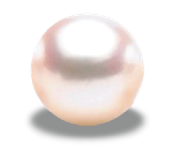 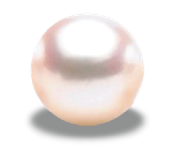 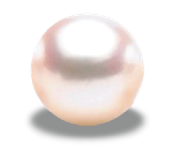 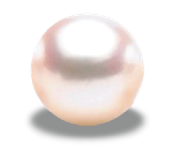 Practice in accordance with the most up to date evidence and trust the body’s innate capacity to birth
Practice Evidence Summary
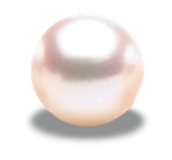 Interventions should be based on the best available clinical evidence

 Shared decision making between the maternity provider and patient should be used throughout labor to support the physiological and emotional needs of the laboring woman
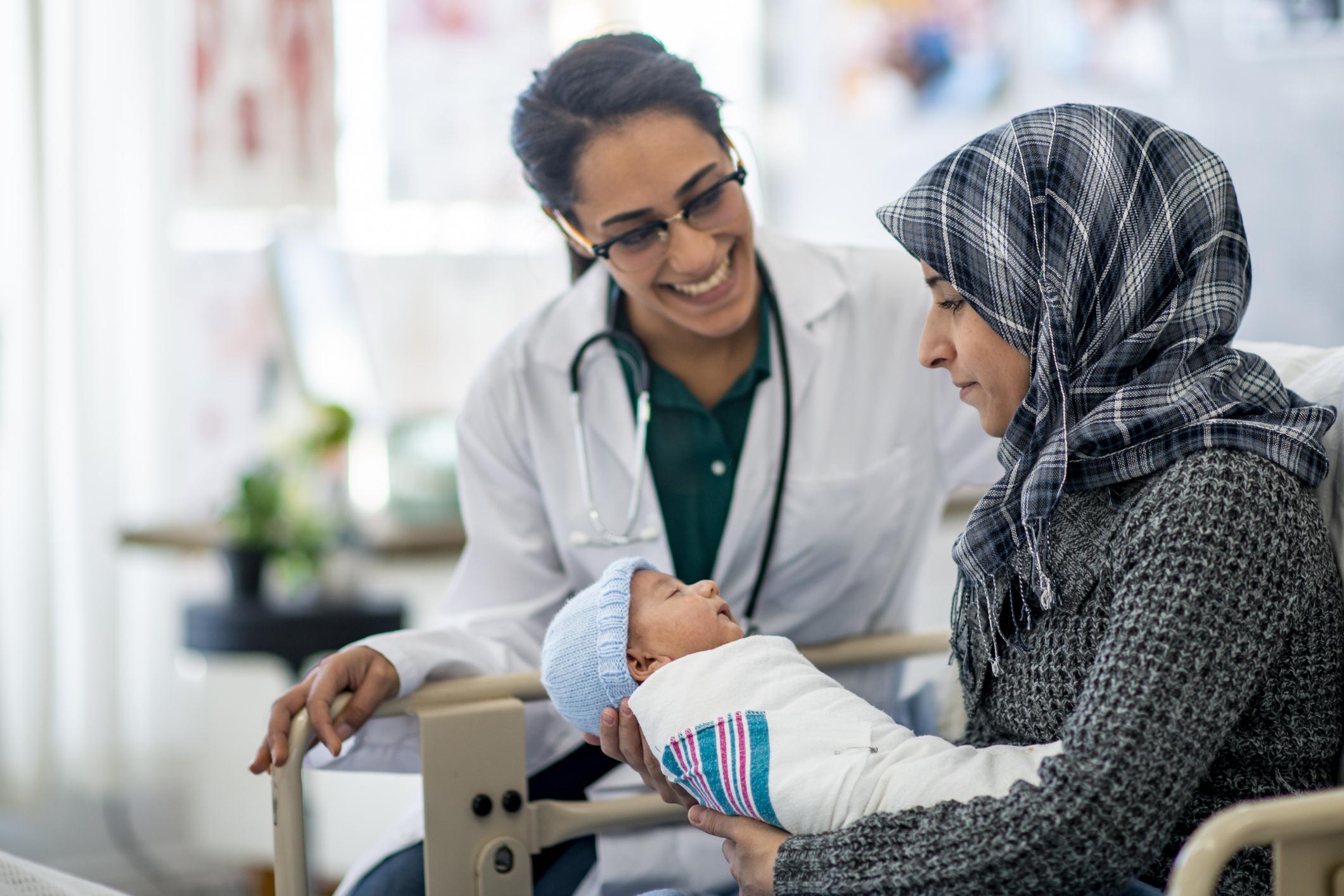 Istock/fatcamera
[Speaker Notes: Clinicians can help women use techniques associated with minimal intervention to achieve their labor and birth goals through interprofessional collaboration and shared decision making     (ACOG, 2017), (ACNM, 2012)
Low-intervention approaches should be considered for low-risk women in spontaneous labor       (ACOG, 2017) 
Shared decision-making is an integral part of patient-centered care. Providing quality, evidence-based healthcare includes effective communication, ethical care, and patient autonomy in accepting or refusing recommended care plans based on evidence-based information and patient values, knowledge, experiences, and preferences.                          (Cox, 2014; ACNM, 2016)
Intrapartum care should support physiologic birth through the incorporation of practical, supportive evidence-based techniques into routine clinical care    (King & Pinger, 2014)
Offering the use of nonpharmacologic methods of pain relief and collaborative interdisciplinary care improve health-related outcomes.      (King & Pinger, 2014)
Shared decision-making encourages EBP, incorporates a woman’s values and preferences, and reduces the likelihood of malpractice liability.    (Cox, 2014)
Women believe it is important to know the side effects of obstetrical procedures before agreeing to them, yet those experiencing interventions often have poor knowledge about potential adverse effects.   (Declercq, Sakala, Corry & Applebaum, 2007)
Many women indicate they felt overwhelmed, frightened, or weak during labor and birth.      (Declercq, Sakala, Corry & Applebaum, 2007)
Indications cited for medically induced labor are often not supported by the best evidence.    (Declercq, Sakala, Corry & Applebaum, 2007)]
Pearls in Action
Care practices that support normal, physiologic birth should be the standard of care

Appropriate interventions should be based on the best available clinical evidence

Shared decision-making between the maternity provider and woman should occur throughout labor, to support the laboring woman’s physiological and emotional needs while supporting exploration of patient values, knowledge, experiences, and preferences
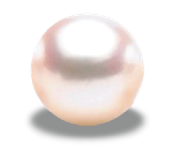 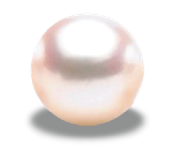 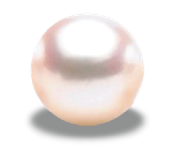 Interprofessional education and collaboration and team-based care promote optimal outcomes
Collaboration Evidence Summary
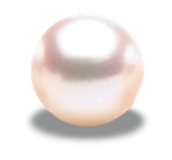 Healthcare teams have become increasingly interprofessional

 Interprofessional education models are being explored

 Physicians, Certified-Nurse Midwives/Certified Midwives, Certified Professional Midwives, and Nurse Practitioners can provide primary obstetric care

 Team-based care improves patient safety, provider satisfaction, and healthcare efficiency while reducing the cost of care

 Collaborative care models support safe births
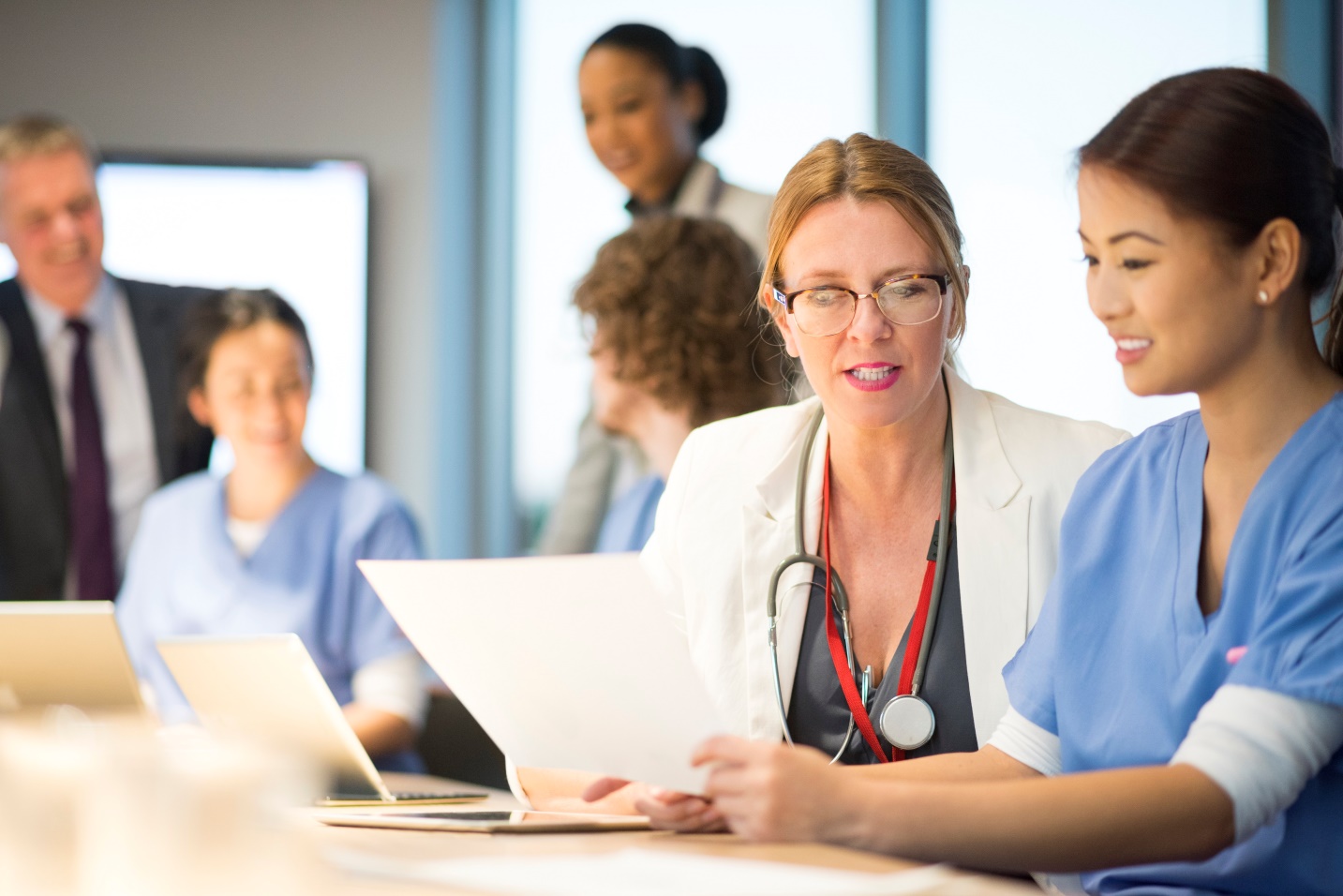 iStock/sturti
[Speaker Notes: Team-based care supports the Quadruple Aim of enhancing experience, improving health, increasing provider satisfaction, and decreasing costs of care.  (Bodenheimer & Sinsky, 2014; Lyon, English & Smith, 2018)
Collaboration is a critical aspect of team-based care and supports meaningful engagement of patients and families in care.    (ACOG, 2016)
To support team-based care, policies and approaches to collaboration should be established to best support provider experiences and expertise and foster professionalism and respect.      (Jennings et al., 2016) 
Interprofessional collaboration can improve access to safe, quality maternity care in the United States.      (Avery, Montgomery & Brandl-Salutz, 2012)
Interprofessional education for health care providers is being promoted as a sound basis for future collaborative practice (IPEC, 2011, IPEC 2016)
Team-based care supports the Quadruple Aim of enhancing experience, improving health, increasing provider satisfaction, and decreasing costs of care.  (Bodenheimer & Sinsky, 2014; Lyon, English & Smith, 2018)
Collaboration is a critical aspect of team-based care and supports meaningful engagement of patients and families in care.    (ACOG, 2016)
To support team-based care, policies and approaches to collaboration should be established to best support provider experiences and expertise and foster professionalism and respect.      (Jennings et al., 2016) 
Team-based care improves efficiency and decreases healthcare costs.    (Smith, 2016)
Successful collaborative maternity care models include mutual respect and trust, and allow full scope midwifery practice.  (Smith, 2016)
Collaborative practice improves provider and client satisfaction and can lead to improved clinical outcomes.  (Avery, Montgomery & Brandl-Salutz, 2012)
Interprofessional collaboration can improve access to safe, quality maternity care in the United States.   (Avery, Montgomery & Brandl-Salutz, 2012)]
Pearls in Action
Support interprofessional learning activities for midwives and physicians that extend into the clinical aspects of education as well as didactic and research opportunities for shared learning
 
Support interprofessional team-based care models in institutions

Establish a comprehensive network of professional colleagues to address medical, emotional, and social aspects of care

Establish guidelines for consultation, collaboration, and referral based on complex medical situations and patient acuity and preferences
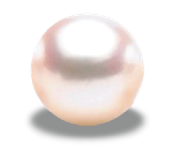 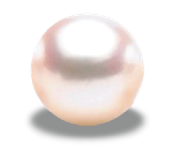 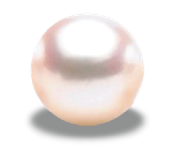 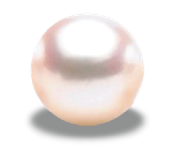 Thank You
Elaine Germano 
Elizabeth Hill-Karbowski
Holly Powell Kennedy 
Tekoa King
Jan Kriebs
Lisa Kane Low
Whitney Pinger
Megan Arbour
Melissa Avery
Joanne Bailey
Ginger Breedlove
Linda Cole
Kim Cox
Cathy Emeis
Sally Hersh
Tina Johnson
Amy Marowitz
Jeanne Murphy
Linda Nanni
Liz Nutter
Mary Paterno
Ruth Zielinski
Kate Finn
Melissa Saftner
Tanya Tanner
Deb Erickson-Owens
Kathryn Osborne
Elle Annalise Schnetzler
A list of the resources used in the development of this edition of the Pearls of Physiologic Birth are available in the notes section of this presentation.